ĐÁP CA 
SAU CHÚA NHẬT XXXIV
THƯỜNG NIÊN
THỨ HAI
SAU CHÚA NHẬT XXXIV
THƯỜNG NIÊN
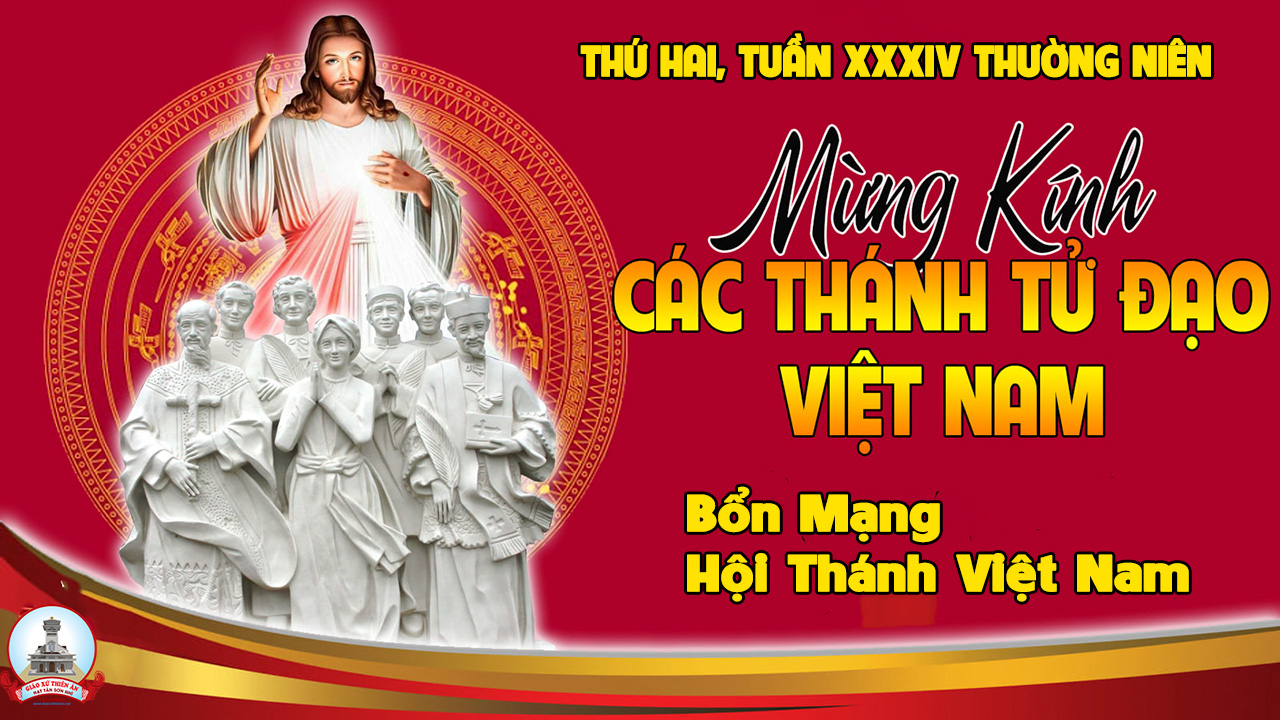 KINH VINH DANH
Chủ tế: Vinh danh Thiên Chúa trên các tầng trời.A+B: Và bình an dưới thế cho người thiện tâm.
A: Chúng con ca ngợi Chúa.
B: Chúng con chúc tụng Chúa. A: Chúng con thờ lạy Chúa. 
B: Chúng con tôn vinh Chúa.
A: Chúng con cảm tạ Chúa vì vinh quang cao cả Chúa.
B: Lạy Chúa là Thiên Chúa, là Vua trên trời, là Chúa Cha toàn năng.
A: Lạy con một Thiên Chúa,            Chúa Giêsu Kitô.
B: Lạy Chúa là Thiên Chúa, là Chiên Thiên Chúa là Con Đức Chúa Cha.
A: Chúa xóa tội trần gian, xin thương xót chúng con.
B: Chúa xóa tội trần gian, xin nhậm lời chúng con cầu khẩn.
A: Chúa ngự bên hữu Đức Chúa Cha, xin thương xót chúng con.
B: Vì lạy Chúa Giêsu Kitô, chỉ có Chúa là Đấng Thánh.
Chỉ có Chúa là Chúa, chỉ có Chúa là đấng tối cao.
A+B: Cùng Đức Chúa Thánh Thần trong vinh quang Đức Chúa Cha. 
Amen.
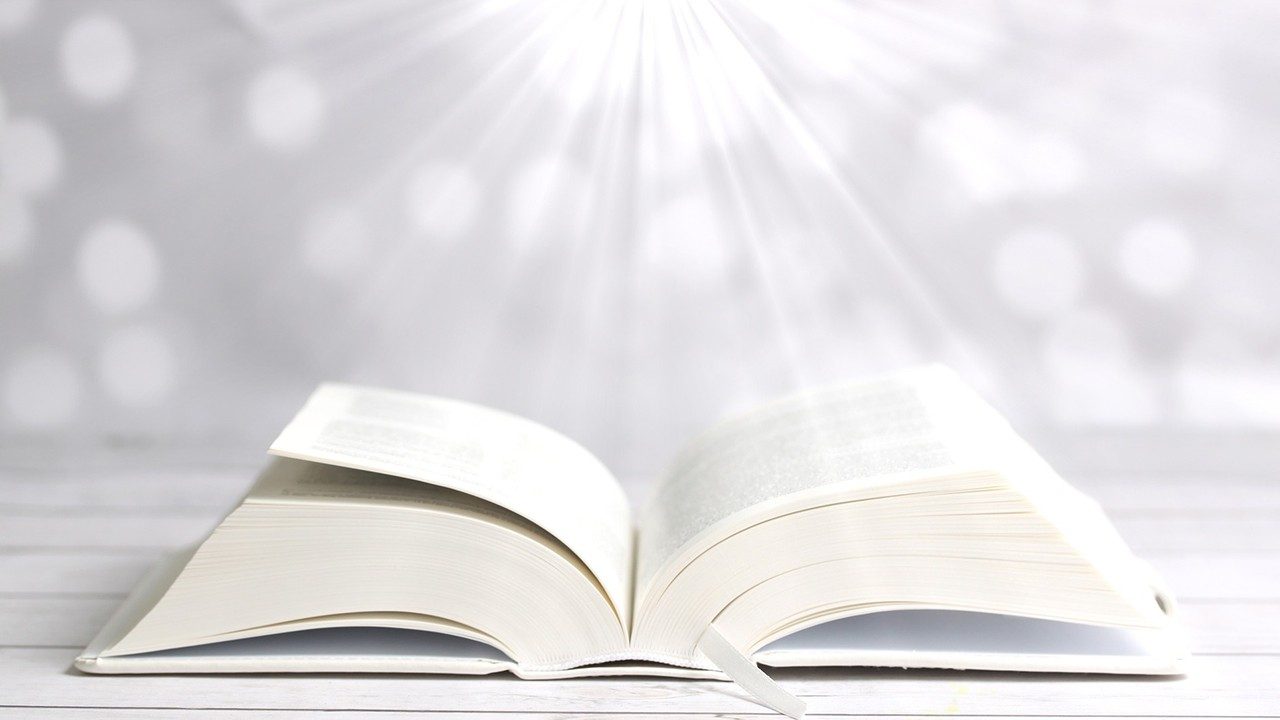 Bài đọc 1.
Bài trích sách Ma-ca-bê quyển thứ hai.
Bà mẹ là người đáng khâm phục, vì bà can đảm chịu đựng nhờ niềm trông cậy bà đặt nơi Đức Chúa.
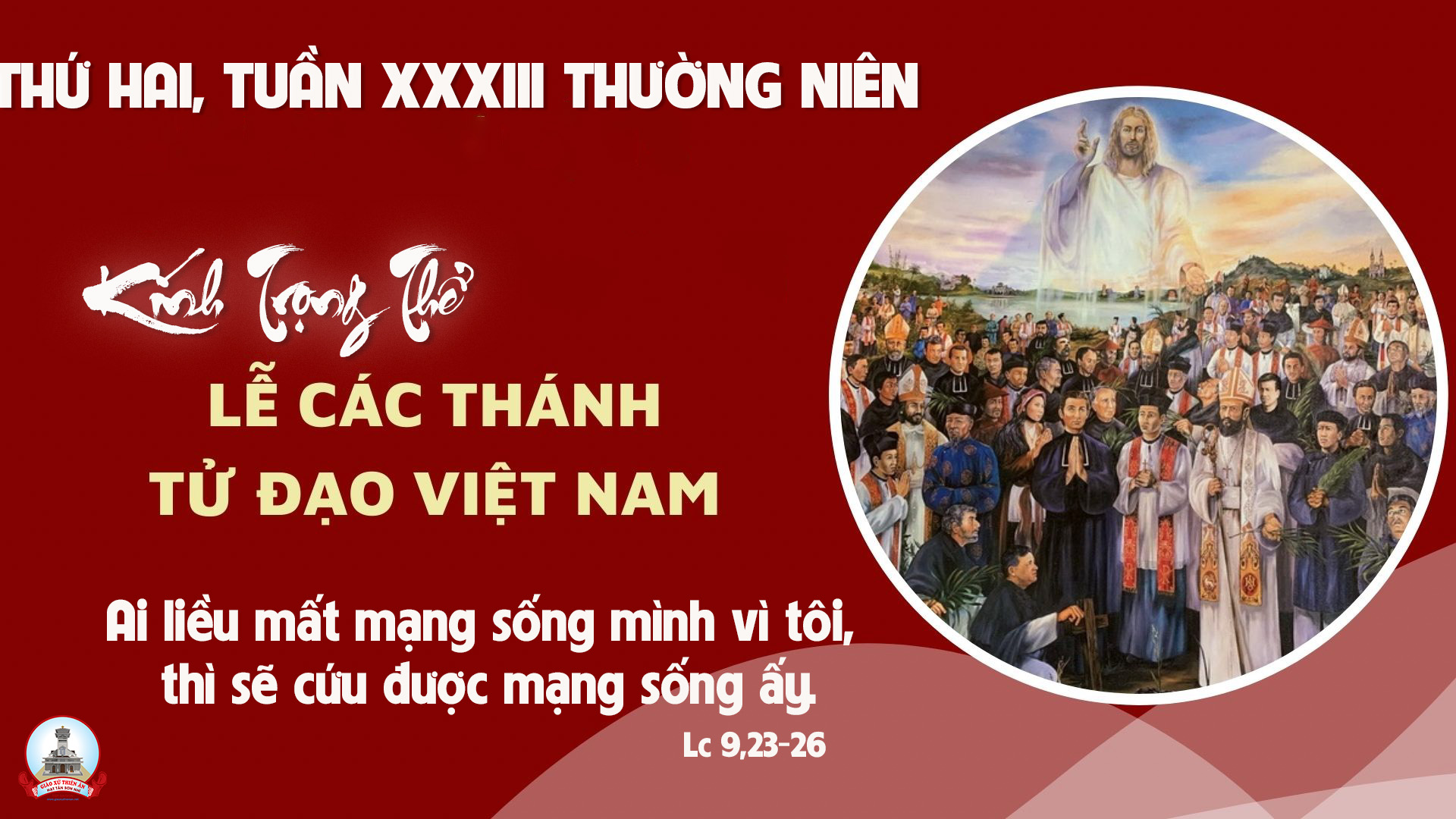 Đáp ca:
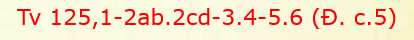 Ai nghẹn ngào ra đi gieo giống, mùa gặt mai sau khấp khởi mừng.
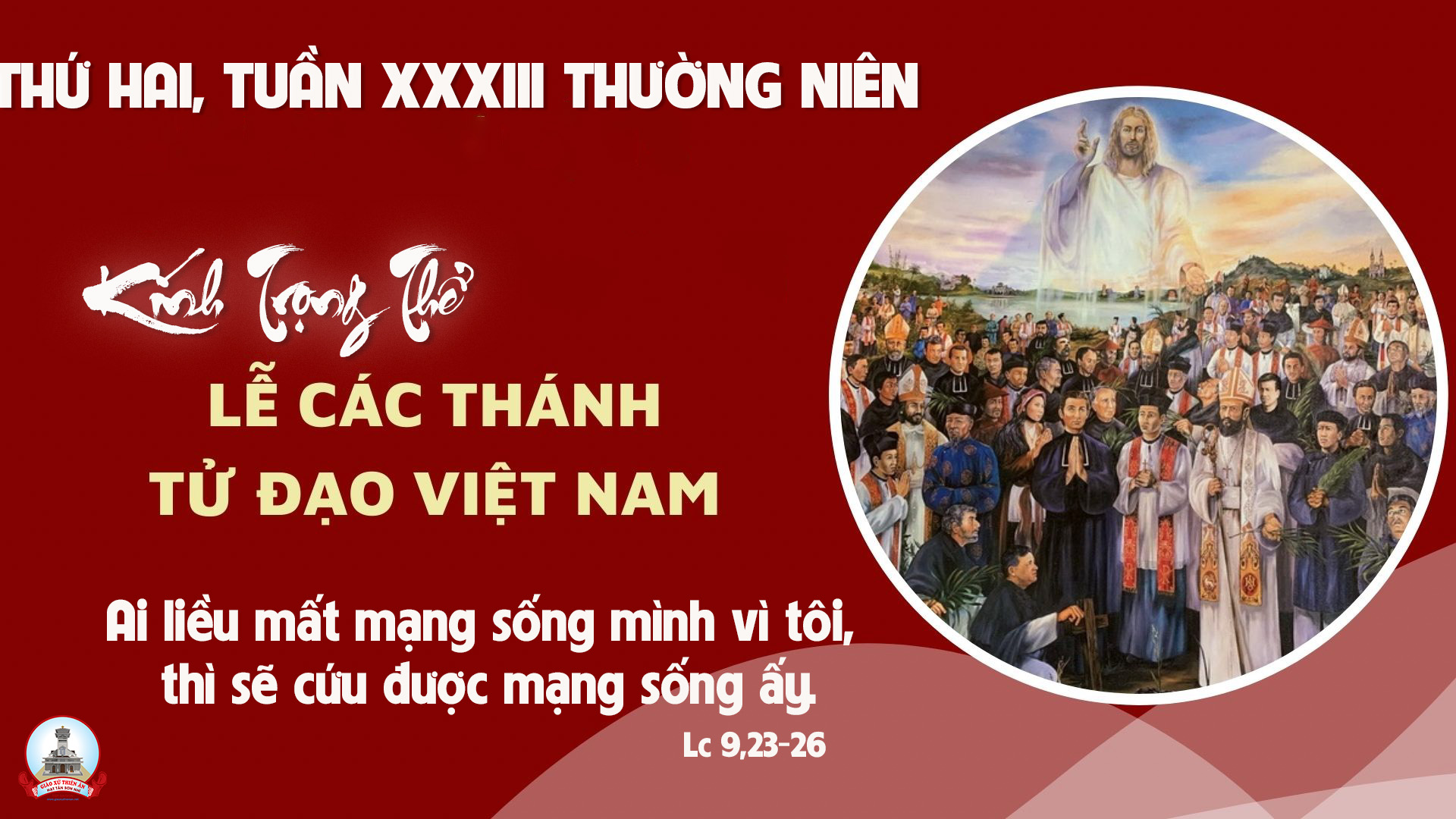 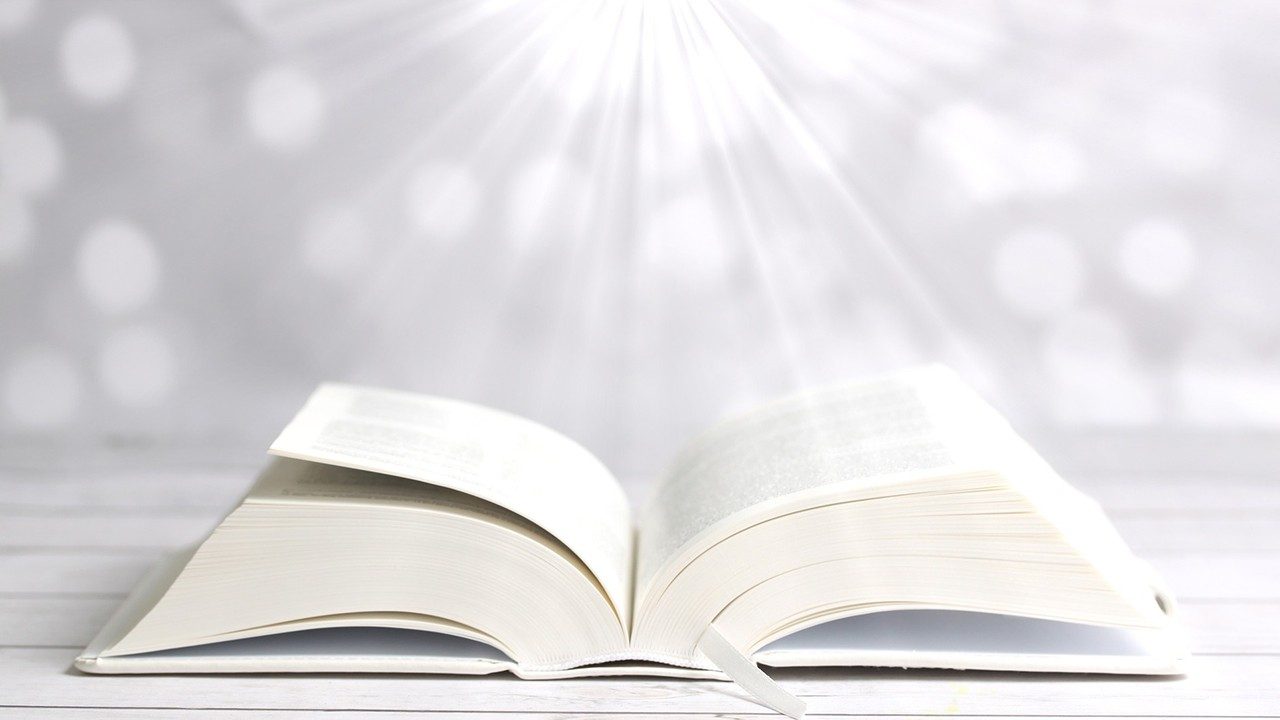 Bài đọc 2.
Bài trích thư của thánh Phao-lô tông đồ gửi tín hữu Rô-ma.Dù sự chết hay sự sống cũng không tách được chúng ta ra khỏi tình yêu của Thiên Chúa.
Alleluia-Alleluia:
Phúc thay ai bị bách hại vì sống công chính, vì Nước Trời là của họ.
Alleluia:
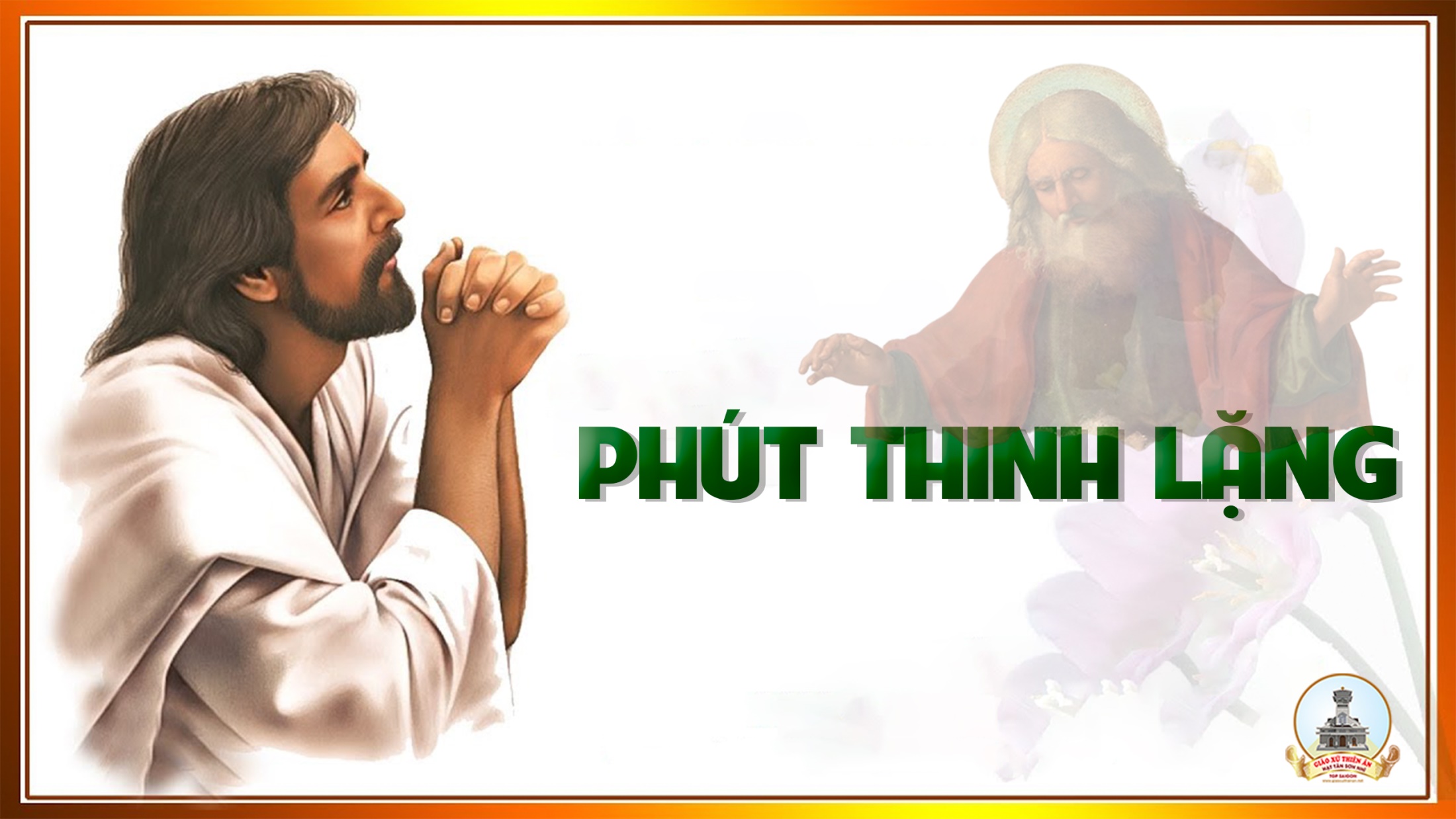 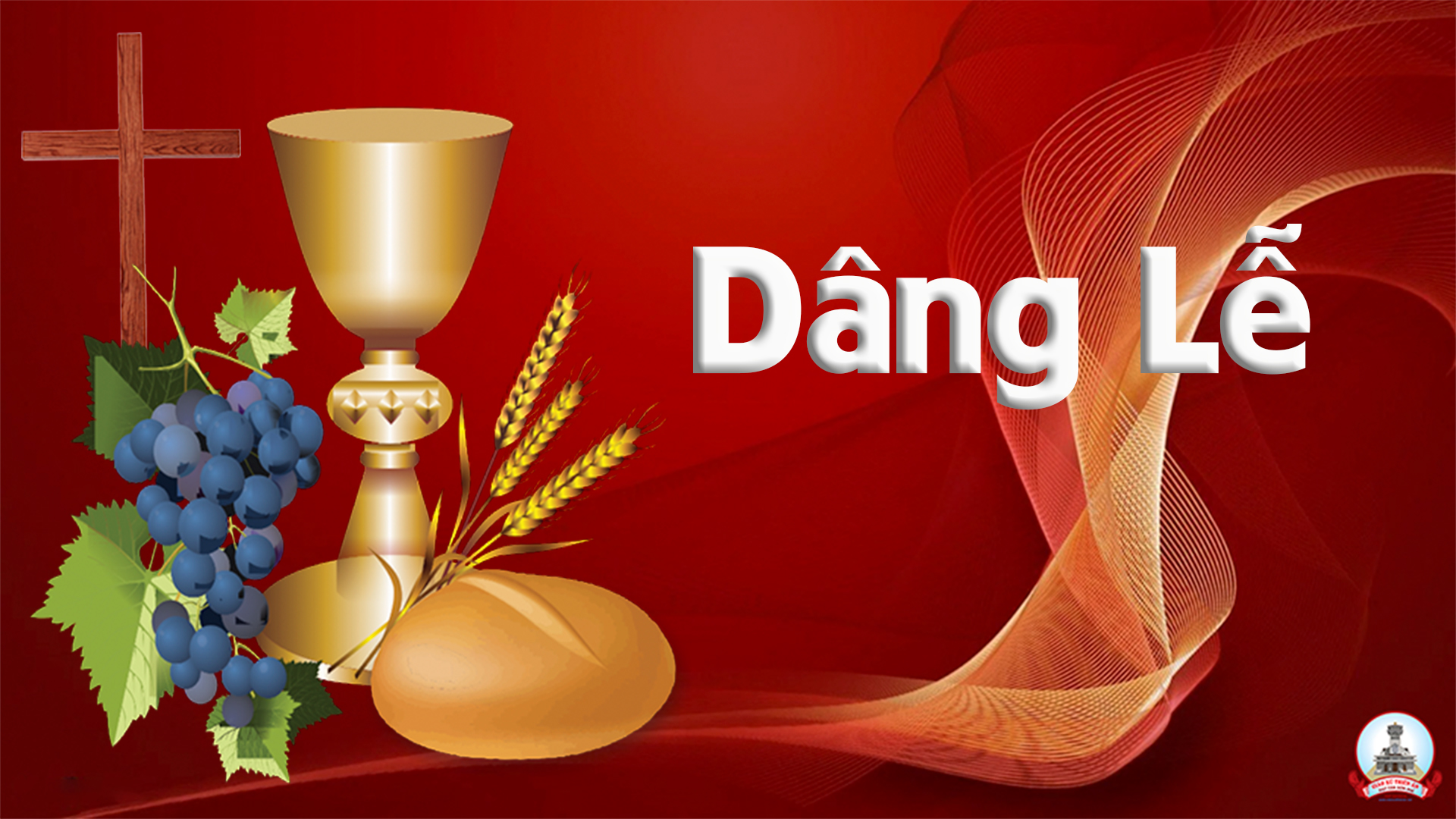 THỨ BA
SAU CHÚA NHẬT XXXIVTHƯỜNG NIÊN
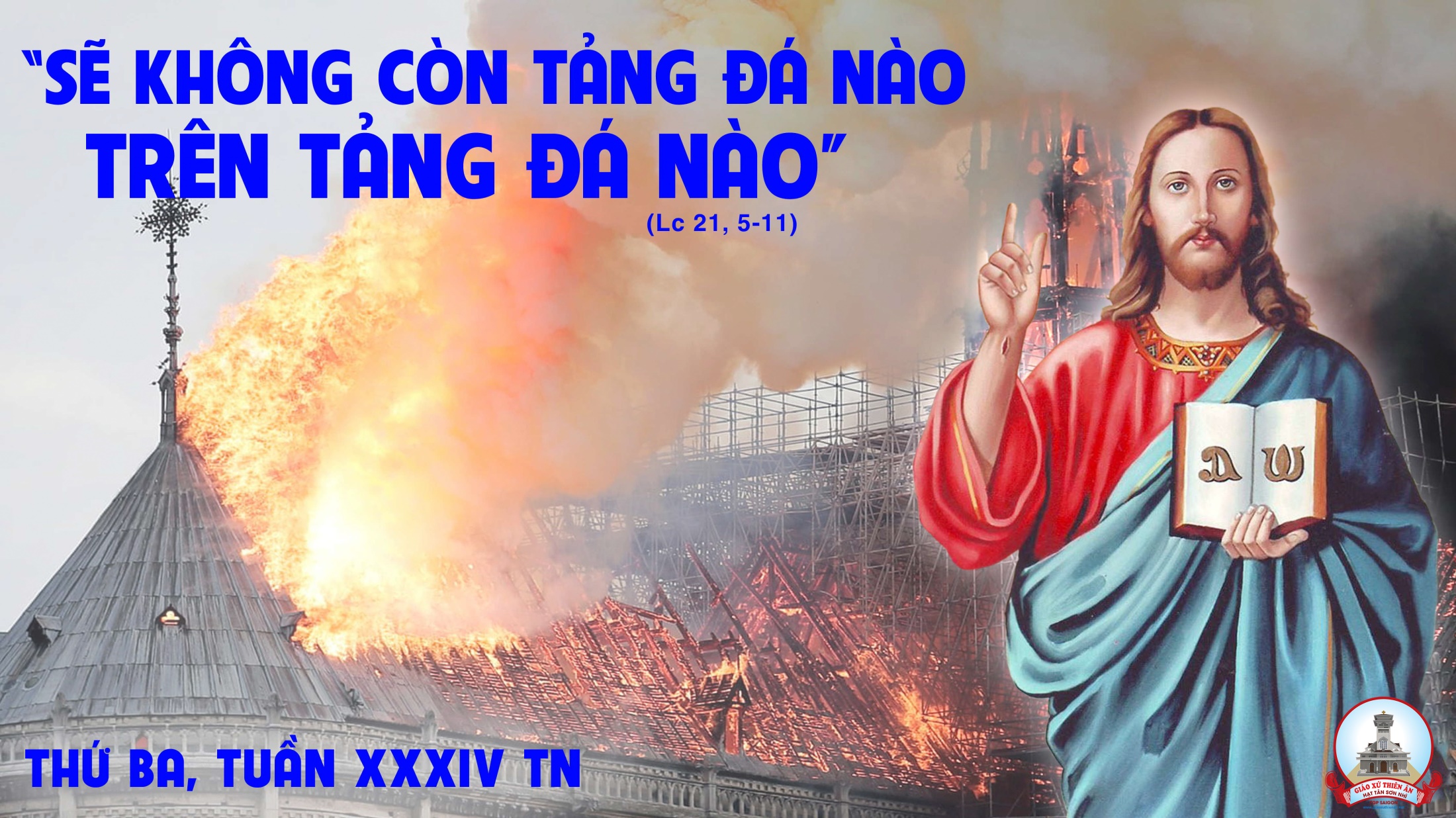 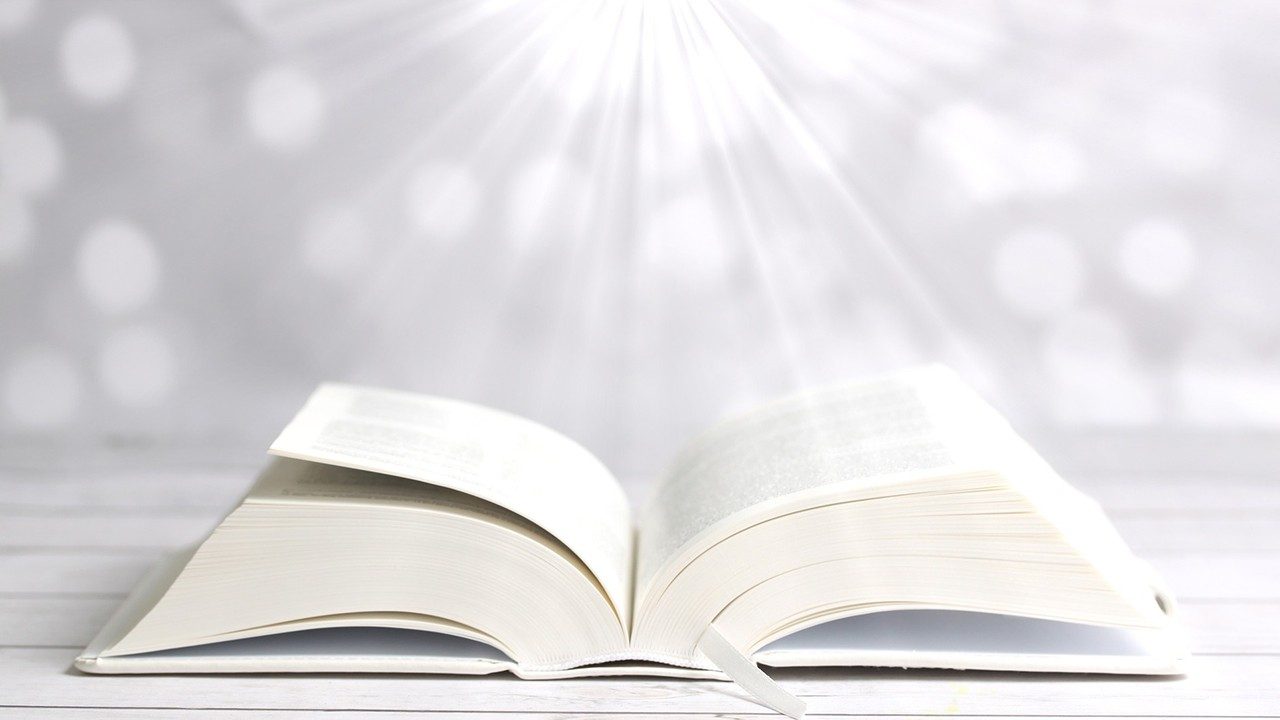 Bài đọc 1.
Đã đến giờ gặt ; mùa màng trên đất đã chín rồi.
Bài trích sách Khải huyền của thánh Gio-an tông đồ.
Đáp ca:
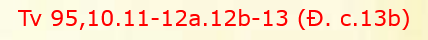 Chúa ngự đến xét xử trần gian.
Alleluia-Alleluia:
Chúa phán : Hãy trung thành cho đến chết, và Ta sẽ ban cho ngươi triều thiên sự sống.
Alleluia:
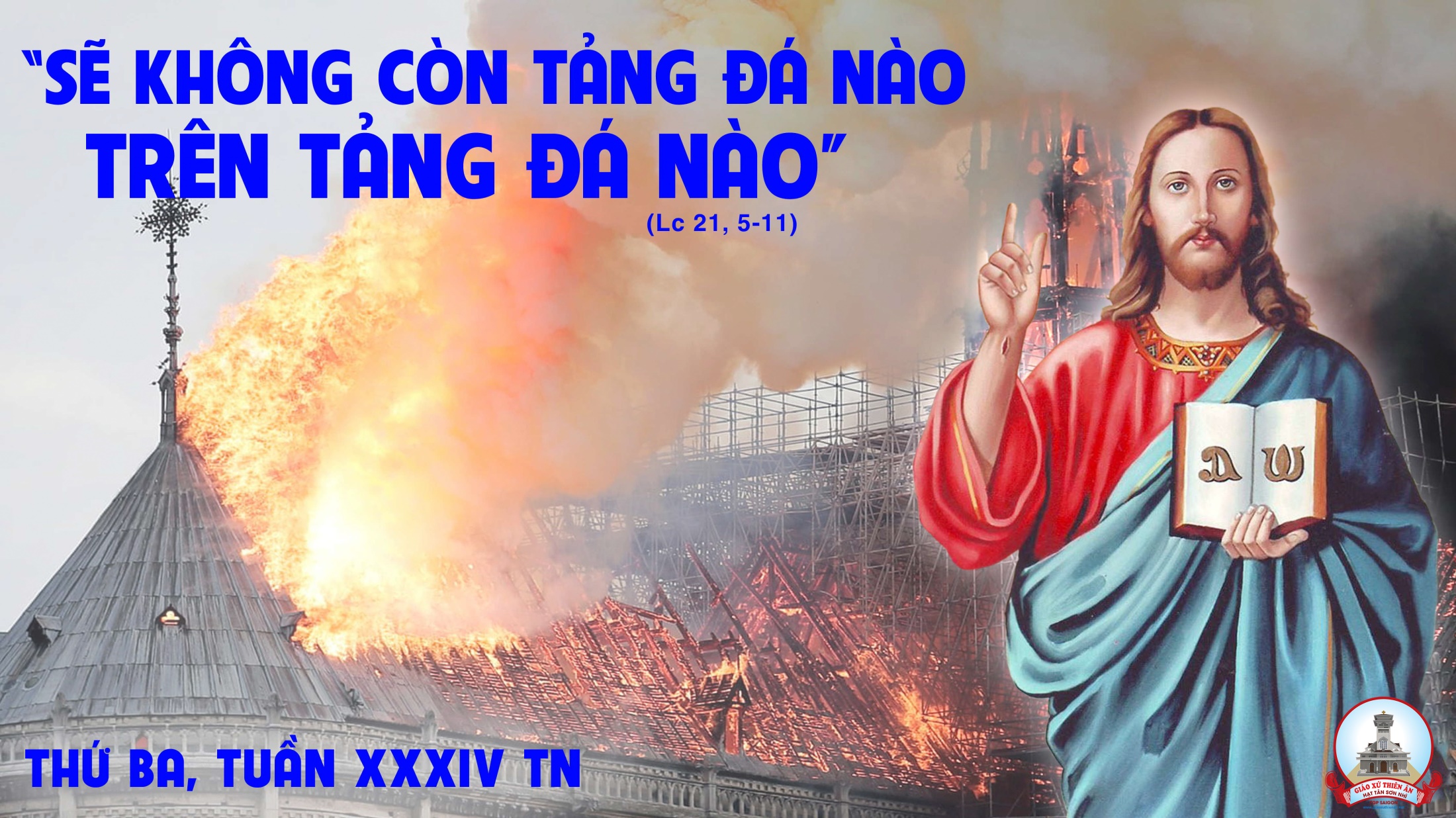 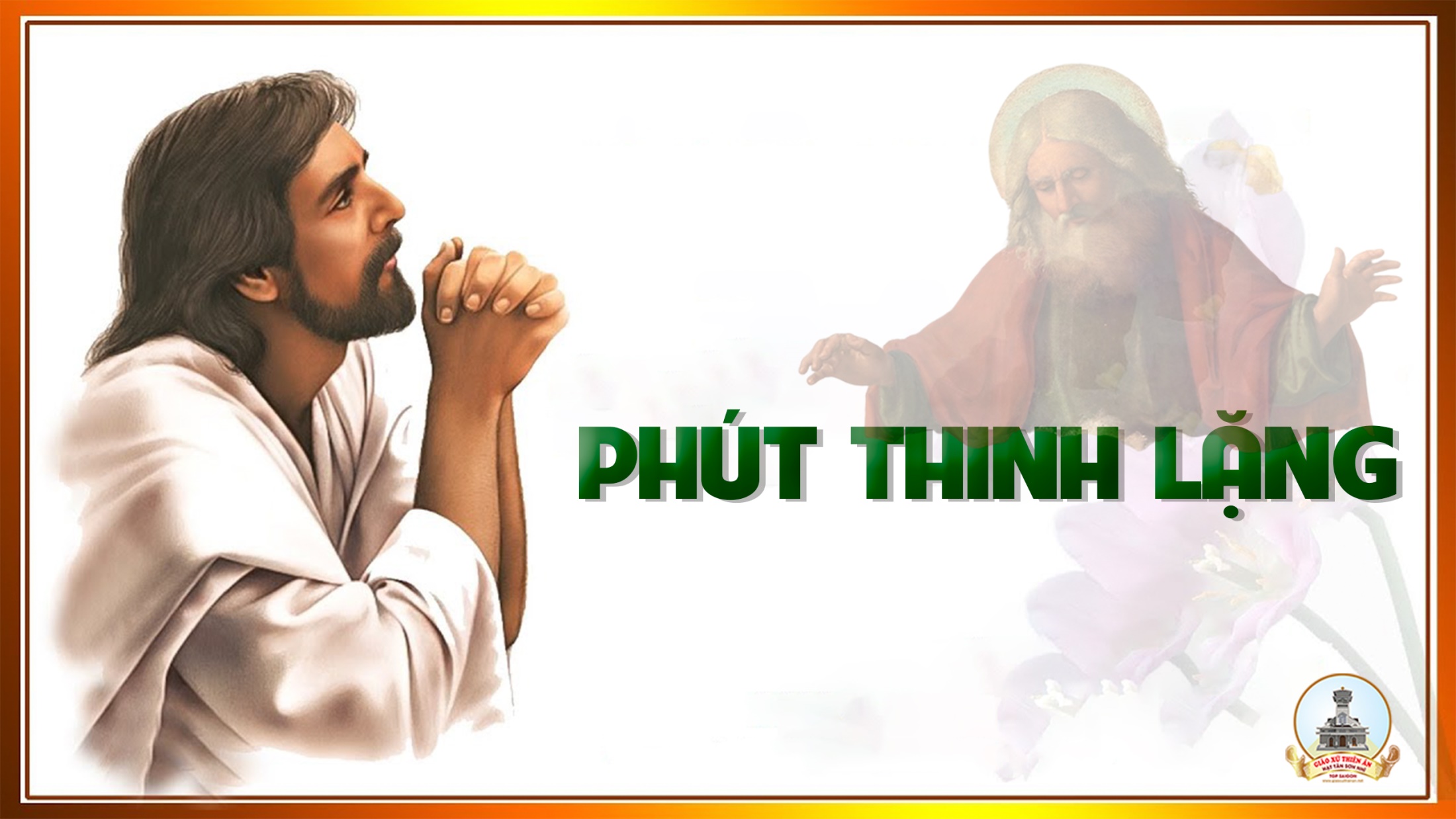 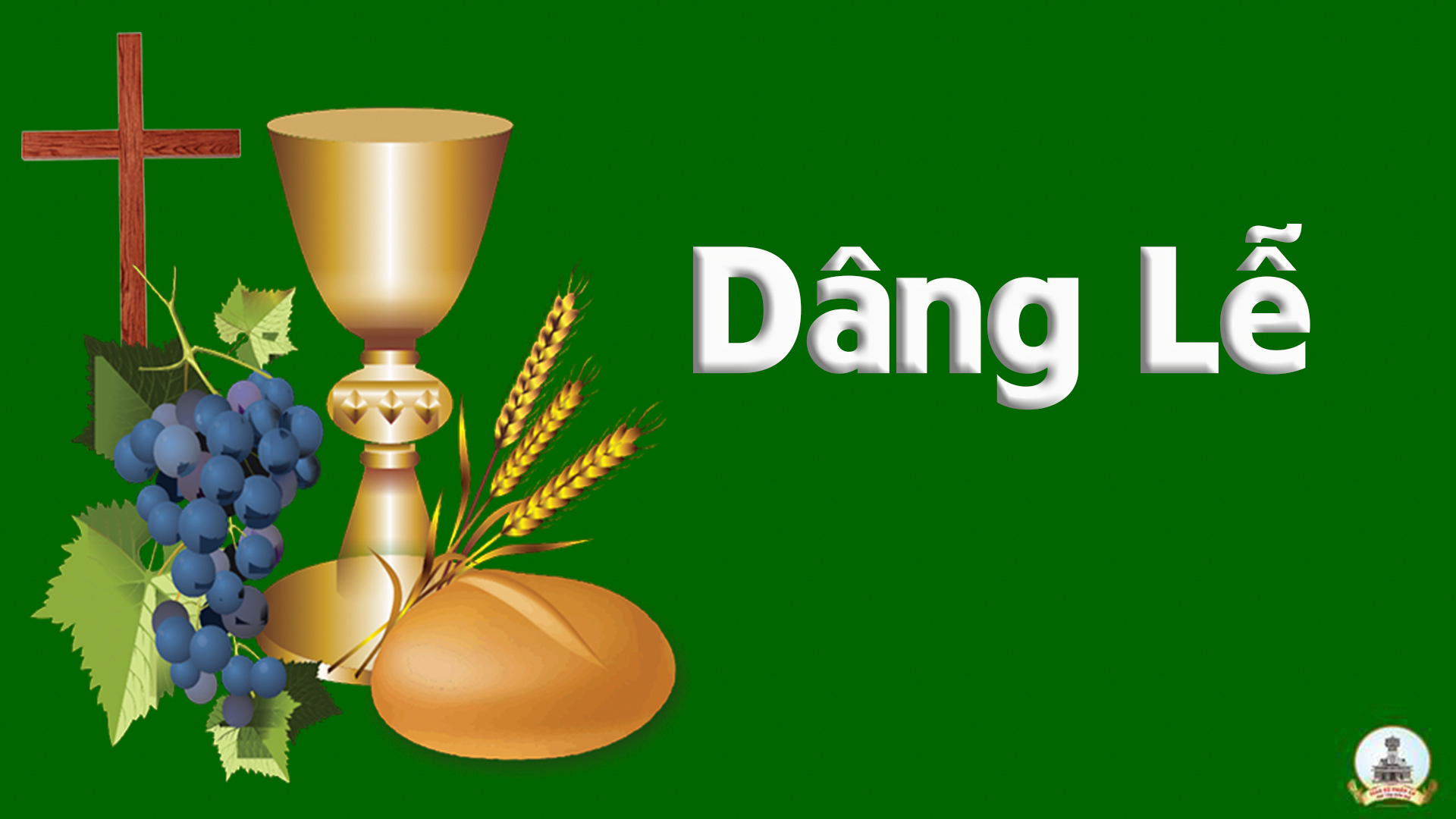 THỨ TƯ
SAU CHÚA NHẬT XXXIV
THƯỜNG NIÊN
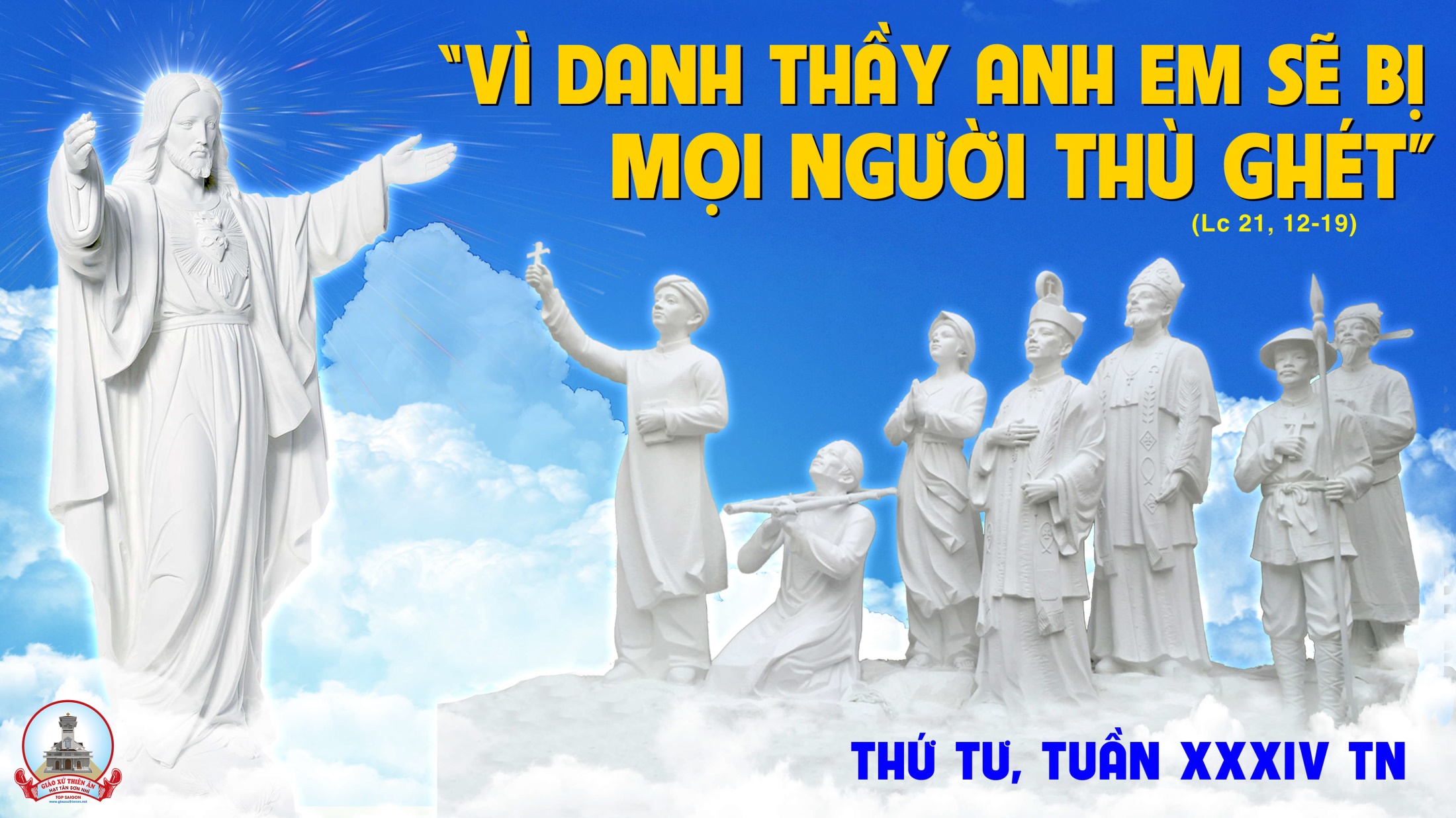 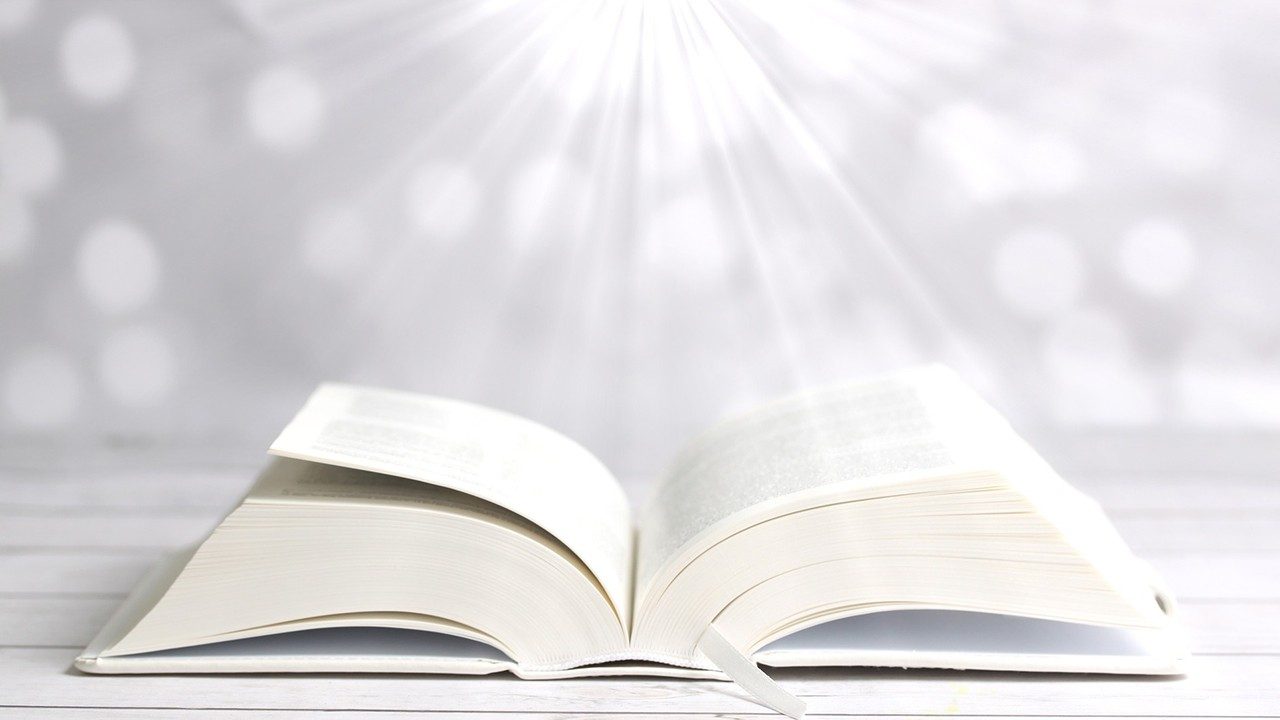 Bài đọc 1.
Họ hát bài ca của ông Mô-sê và bài ca của Con Chiên.
Bài trích sách Khải huyền của thánh Gio-an tông đồ.
Đáp ca:
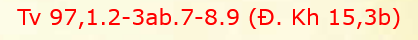 Lạy Chúa là Thiên Chúa toàn năng, sự nghiệp Ngài thật lớn lao kỳ diệu.
Alleluia-Alleluia:
Chúa phán : Hãy trung thành cho đến chết, và Ta sẽ ban cho ngươi triều thiên sự sống.
Alleluia:
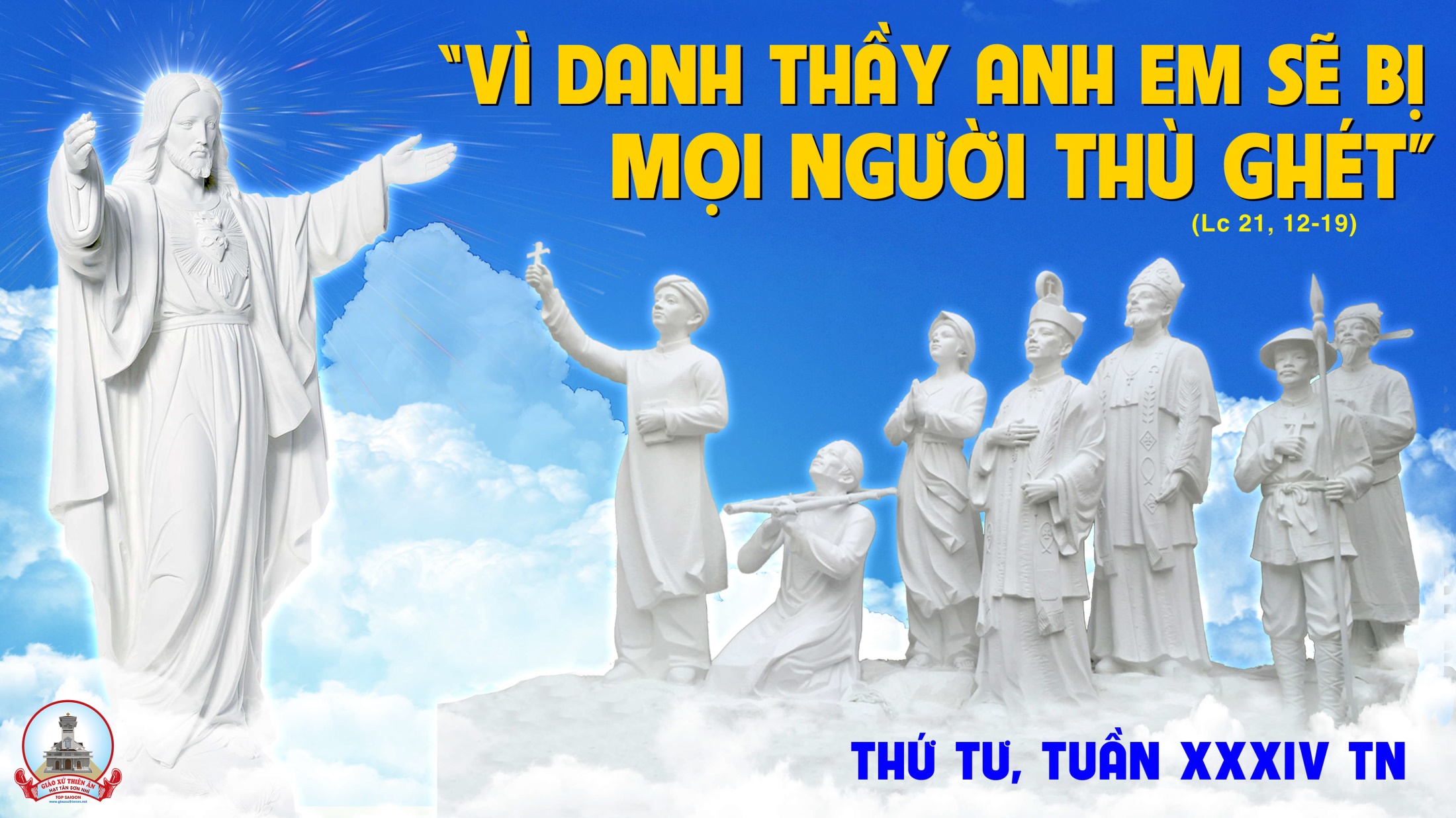 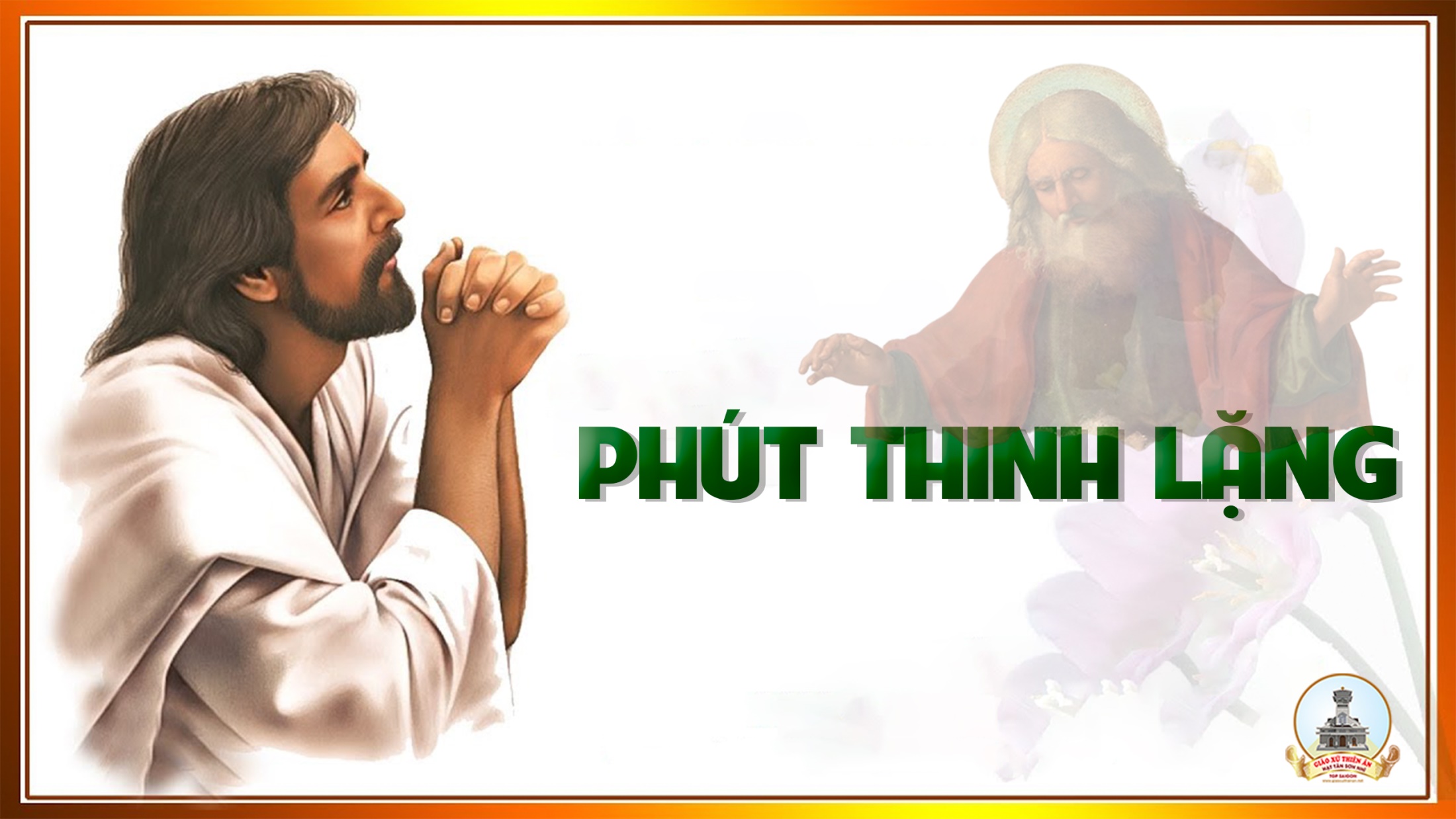 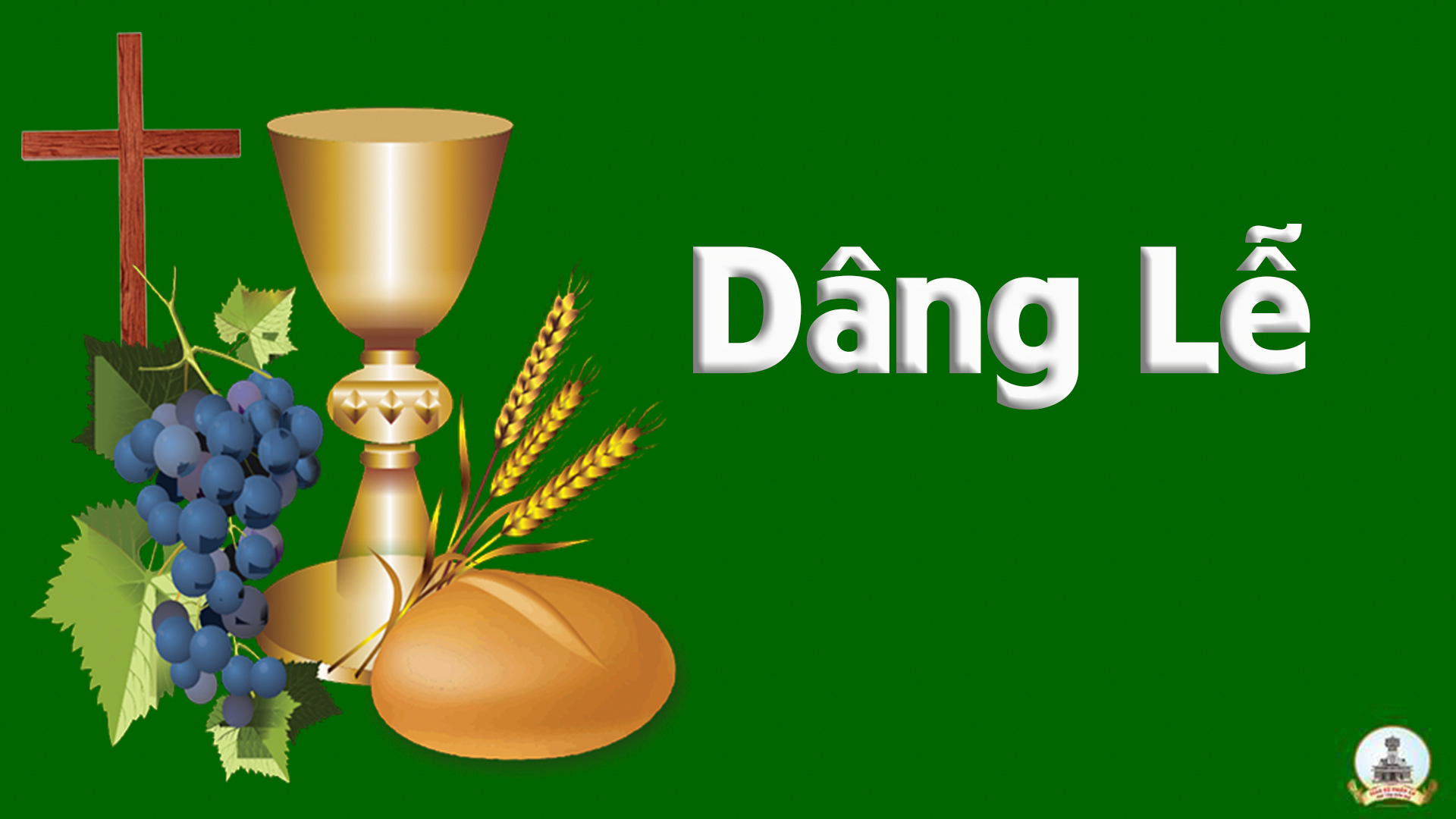 THỨ NĂM
SAU CHÚA NHẬT XXXIV
THƯỜNG NIÊN
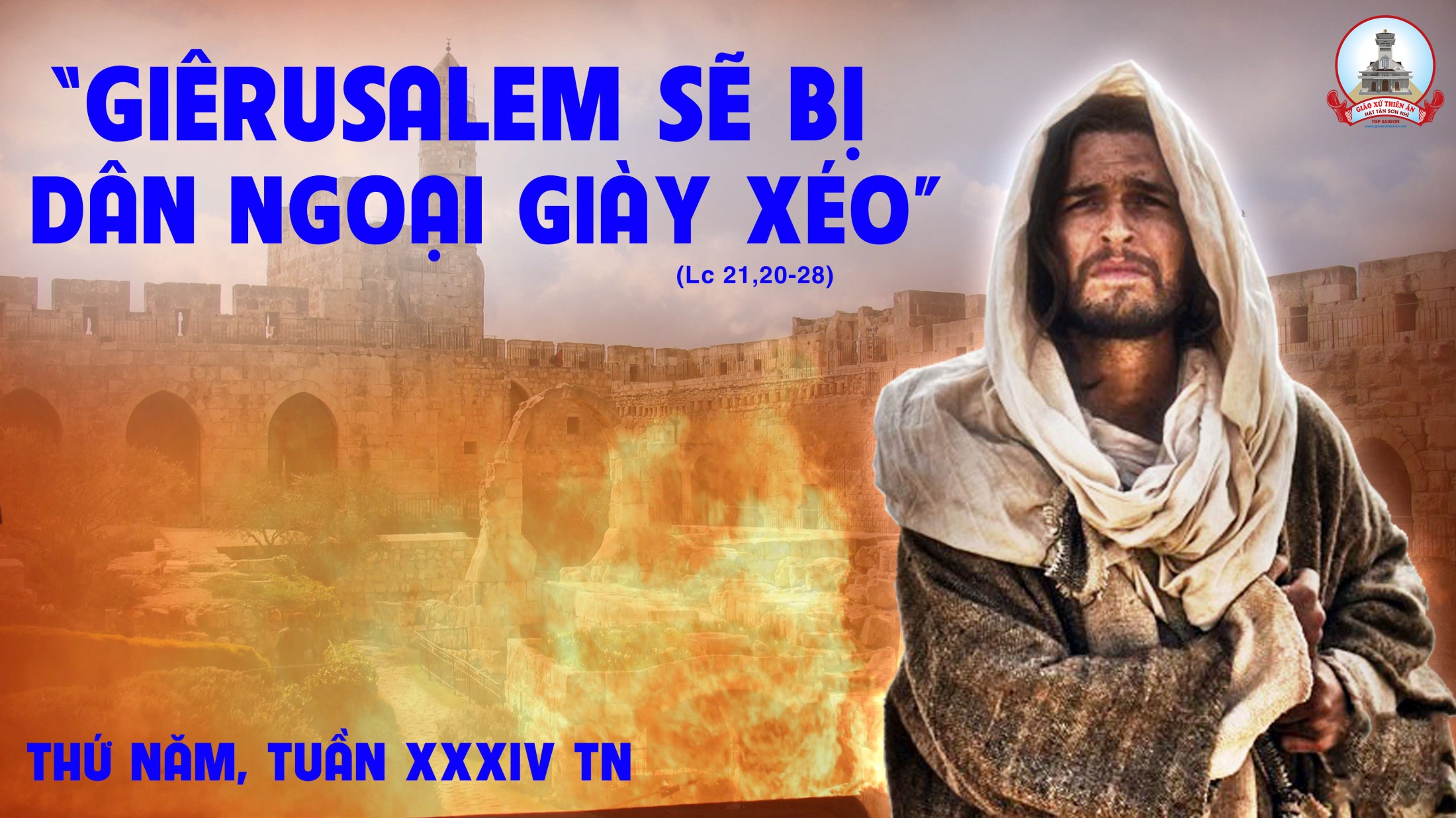 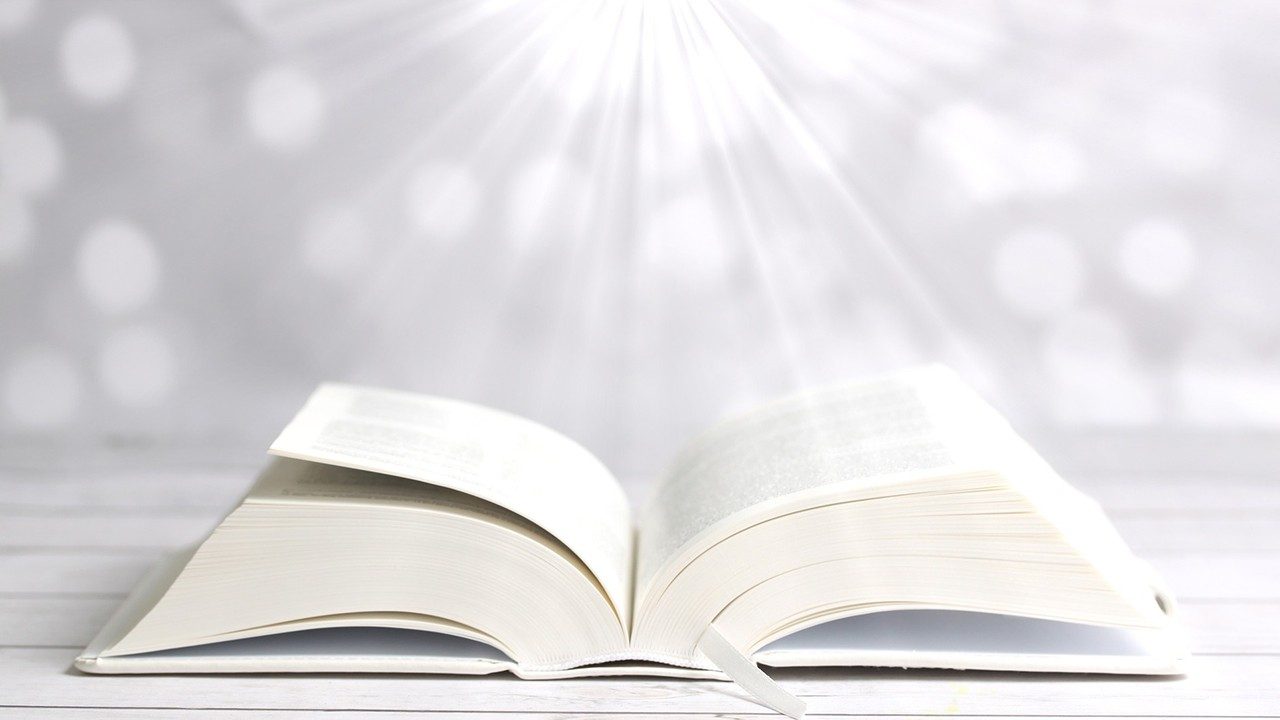 Bài đọc 1.
Bài trích sách Ma-ca-bê quyển thứ hai.
Bà mẹ là người đáng khâm phục, vì bà can đảm chịu đựng nhờ niềm trông cậy bà đặt nơi Đức Chúa.
Đáp ca:
Muôn ngàn đời hãy ca tụng suy tôn.
Alleluia-Alleluia:
Anh em hãy đứng thẳng và ngẩng đầu lên, vì anh em sắp được cứu chuộc.
Alleluia:
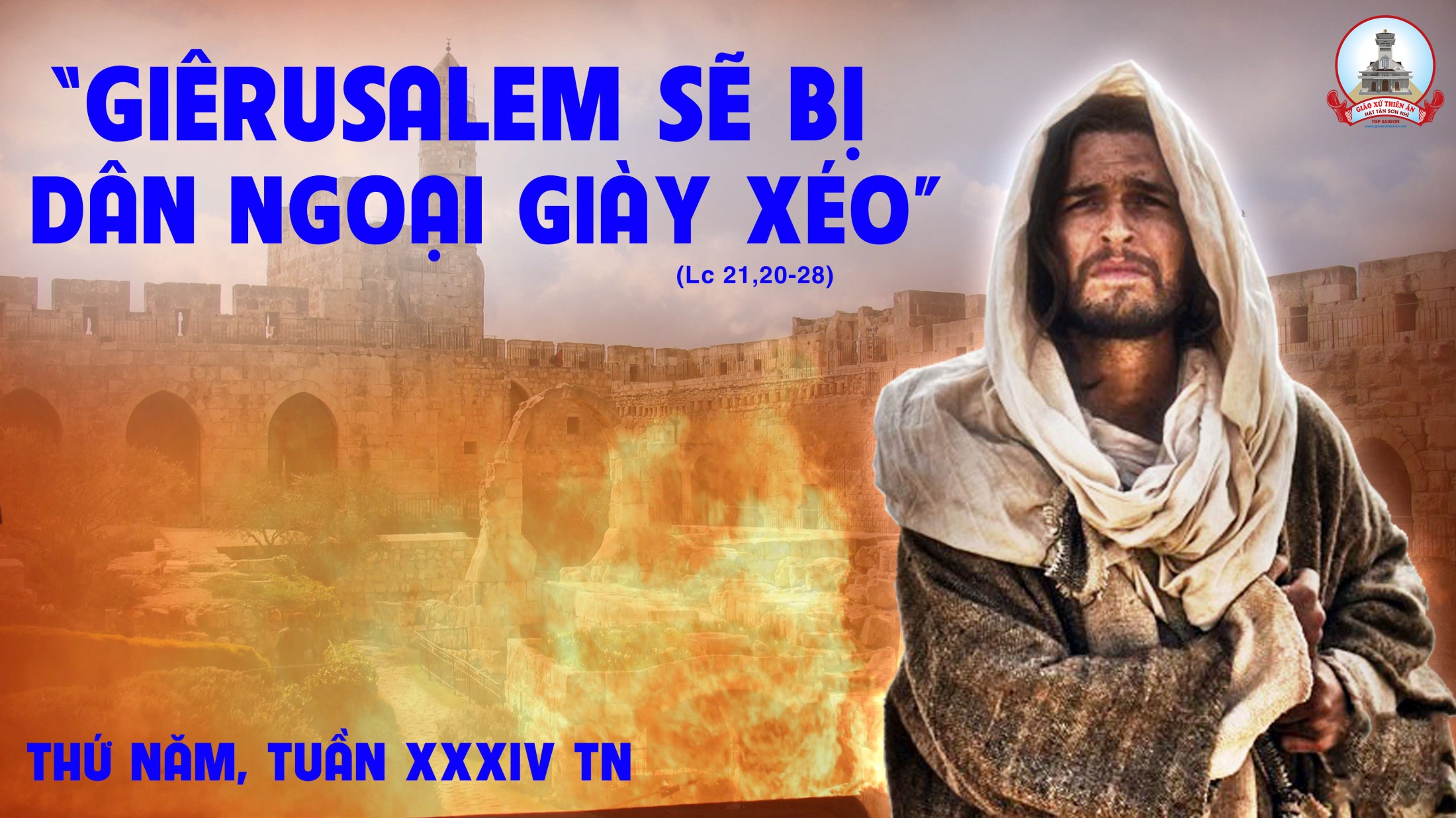 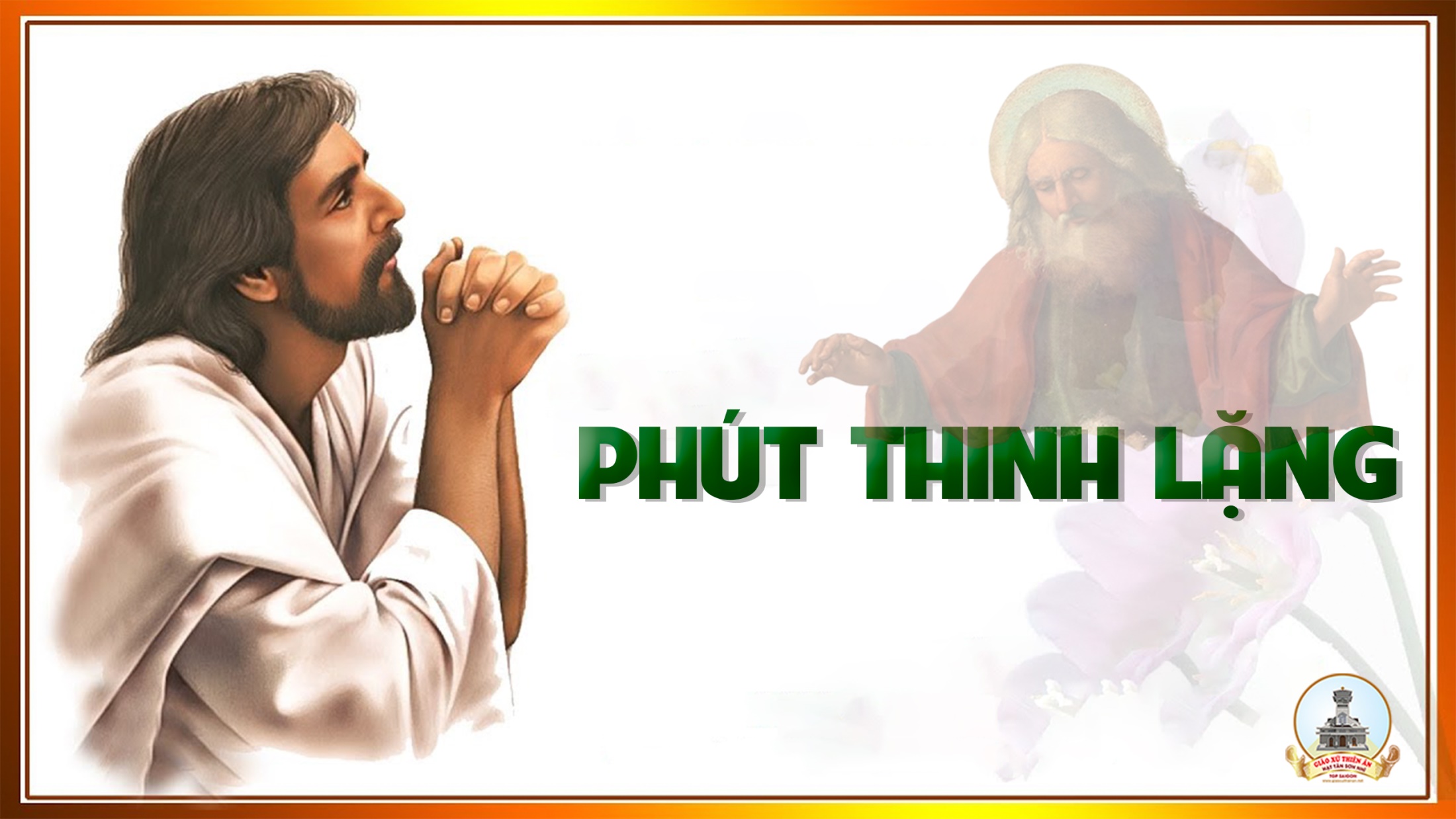 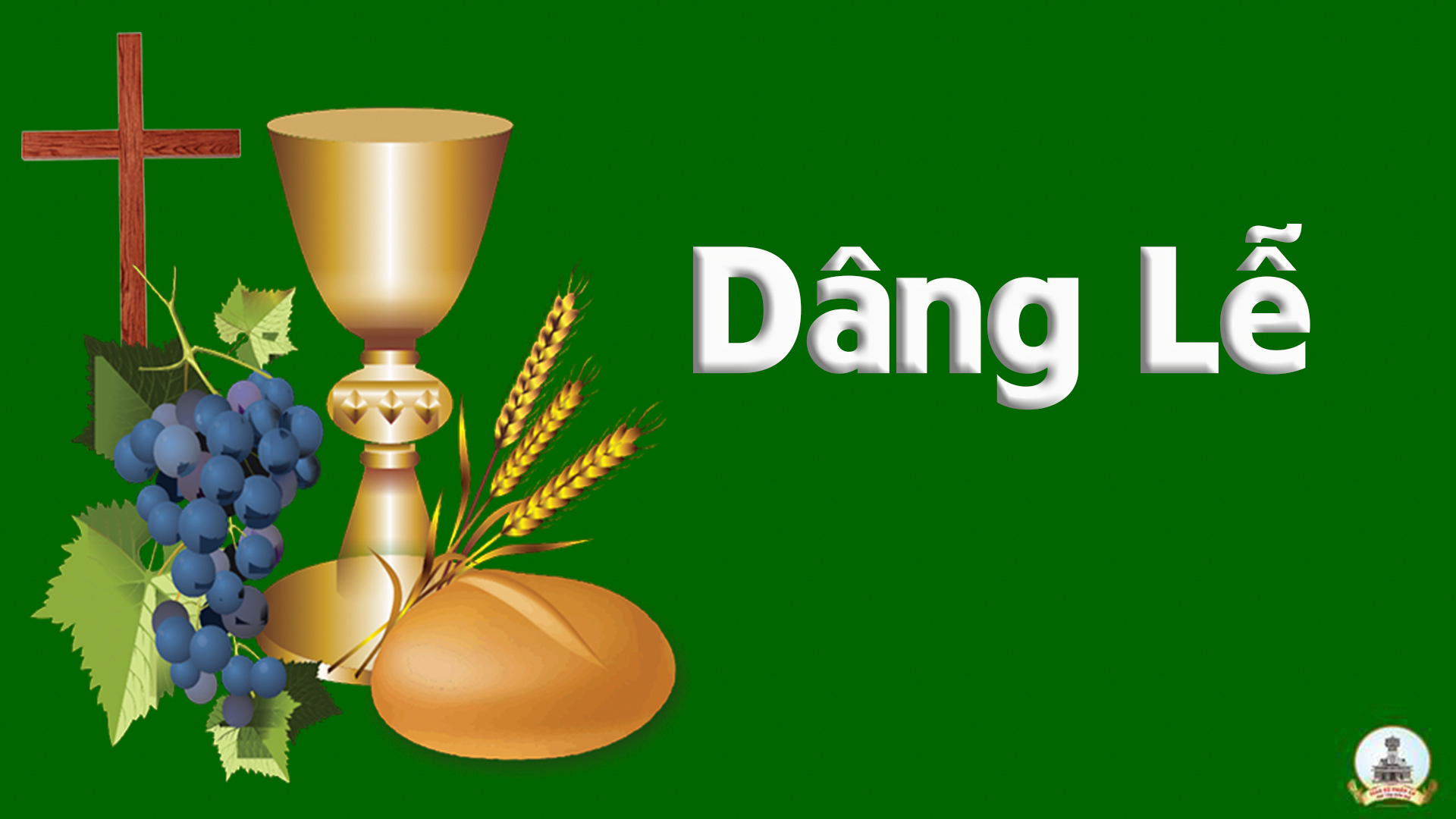 THỨ SÁU
SAU CHÚA NHẬT XXXIV 
THƯỜNG NIÊN
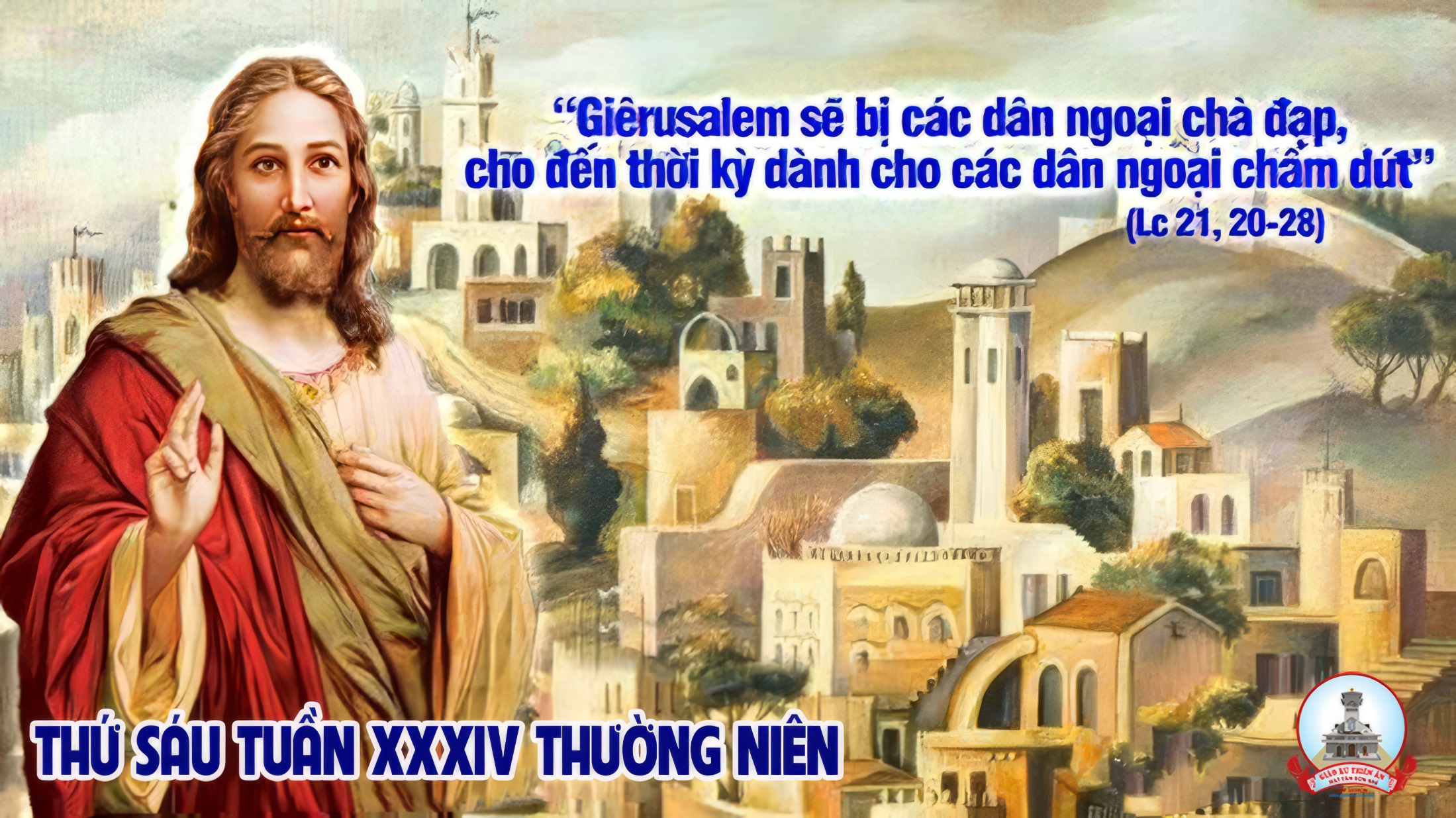 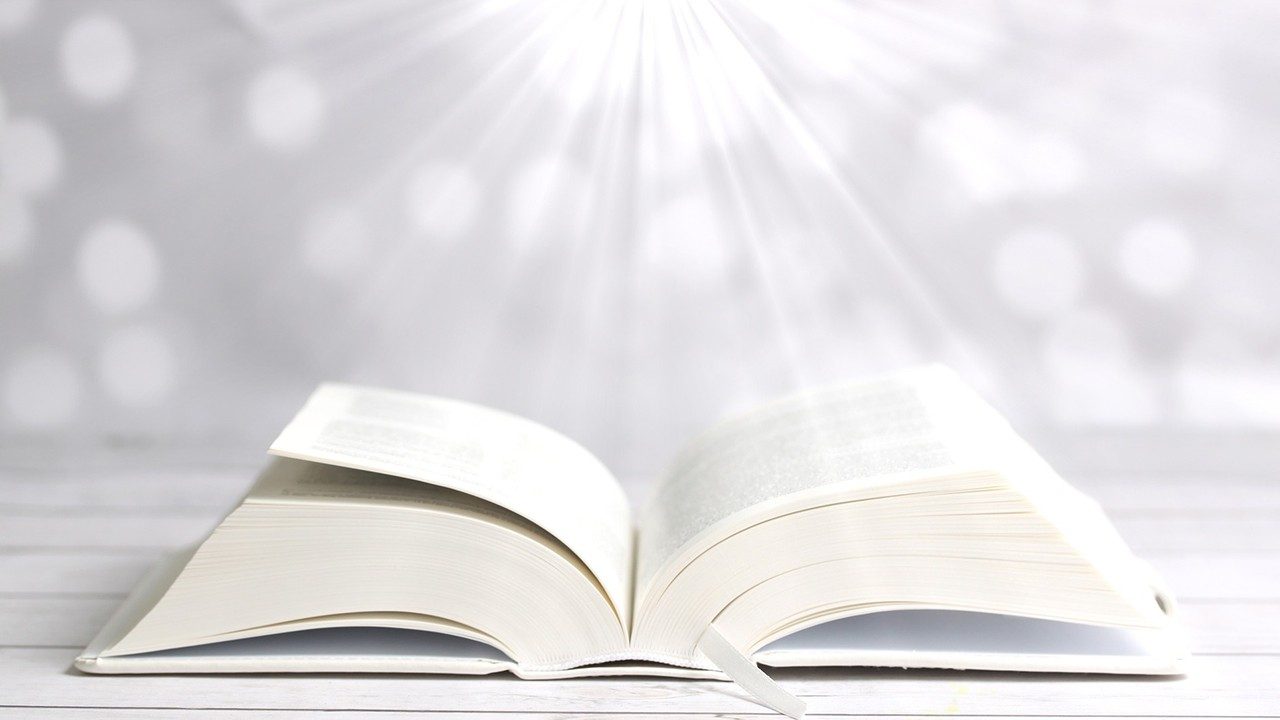 Bài đọc 1.
Sụp đổ rồi, thành Ba-by-lon vĩ đại !
Bài trích sách Khải huyền của thánh Gio-an tông đồ.
Đáp ca:
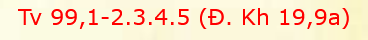 Hạnh phúc thay kẻ được mời đến dự tiệc cưới Con Chiên.
Alleluia-Alleluia:
Anh em hãy đứng thẳng và ngẩng đầu lên, vì anh em sắp được cứu chuộc.
Alleluia:
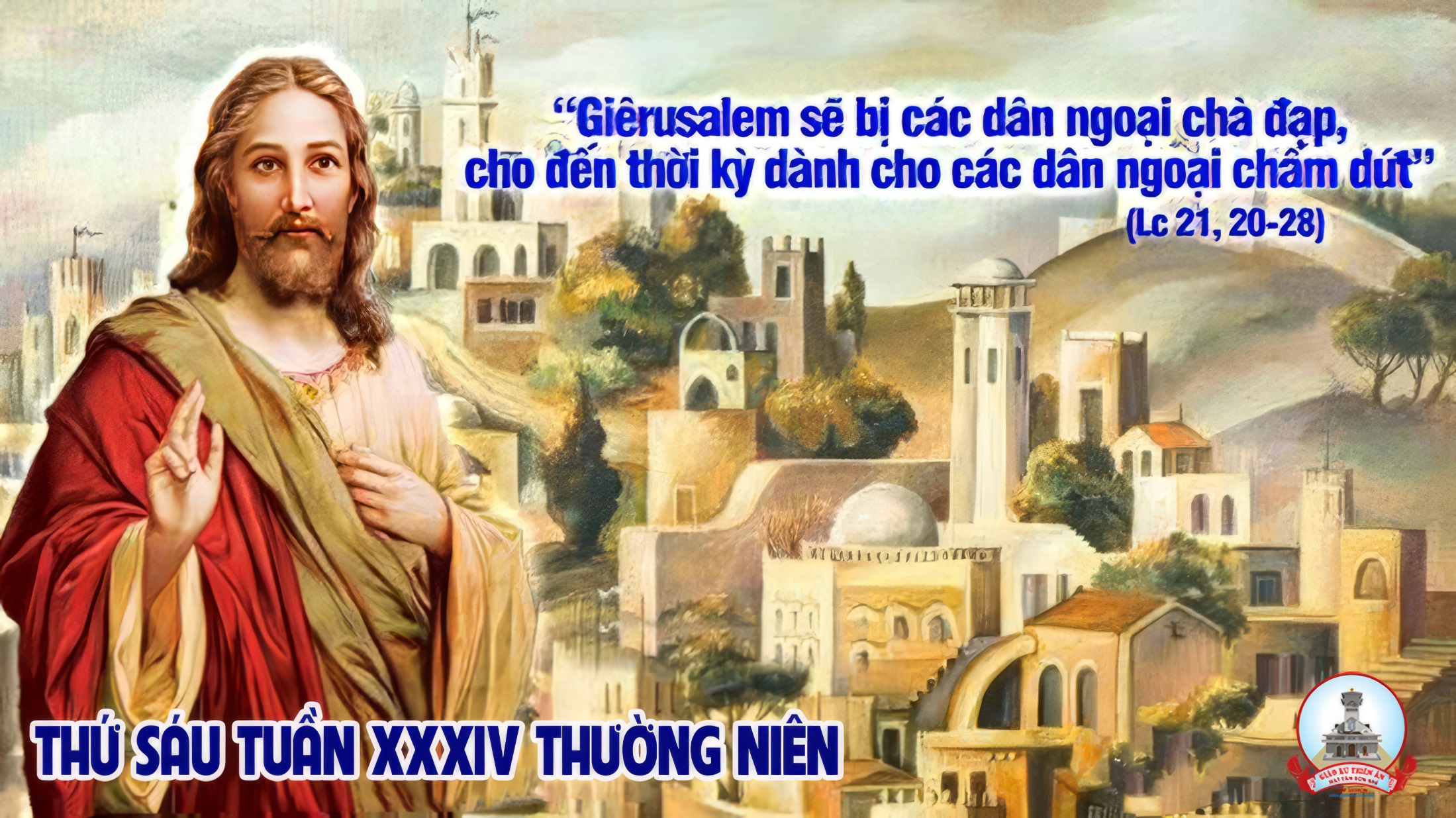 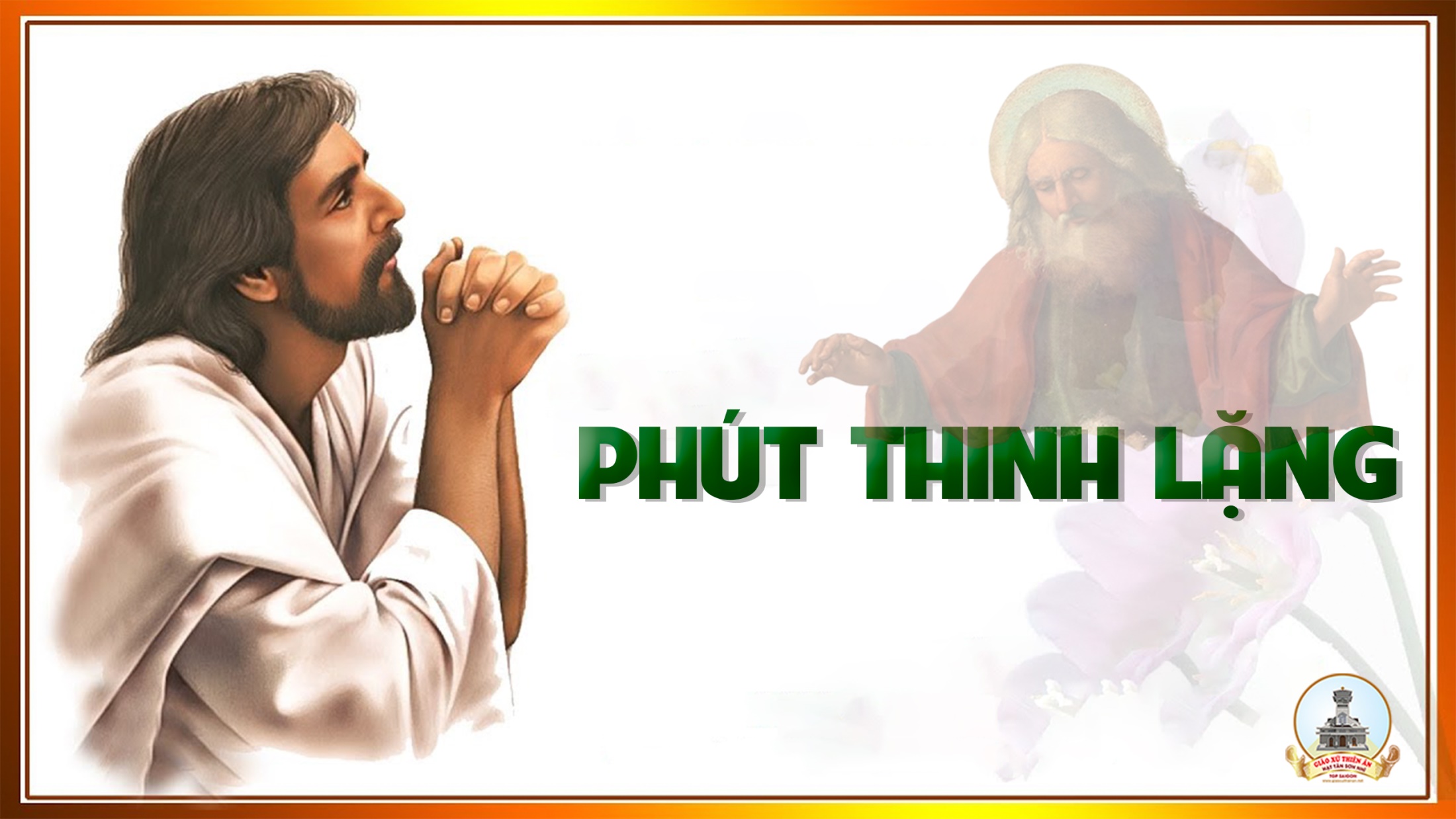 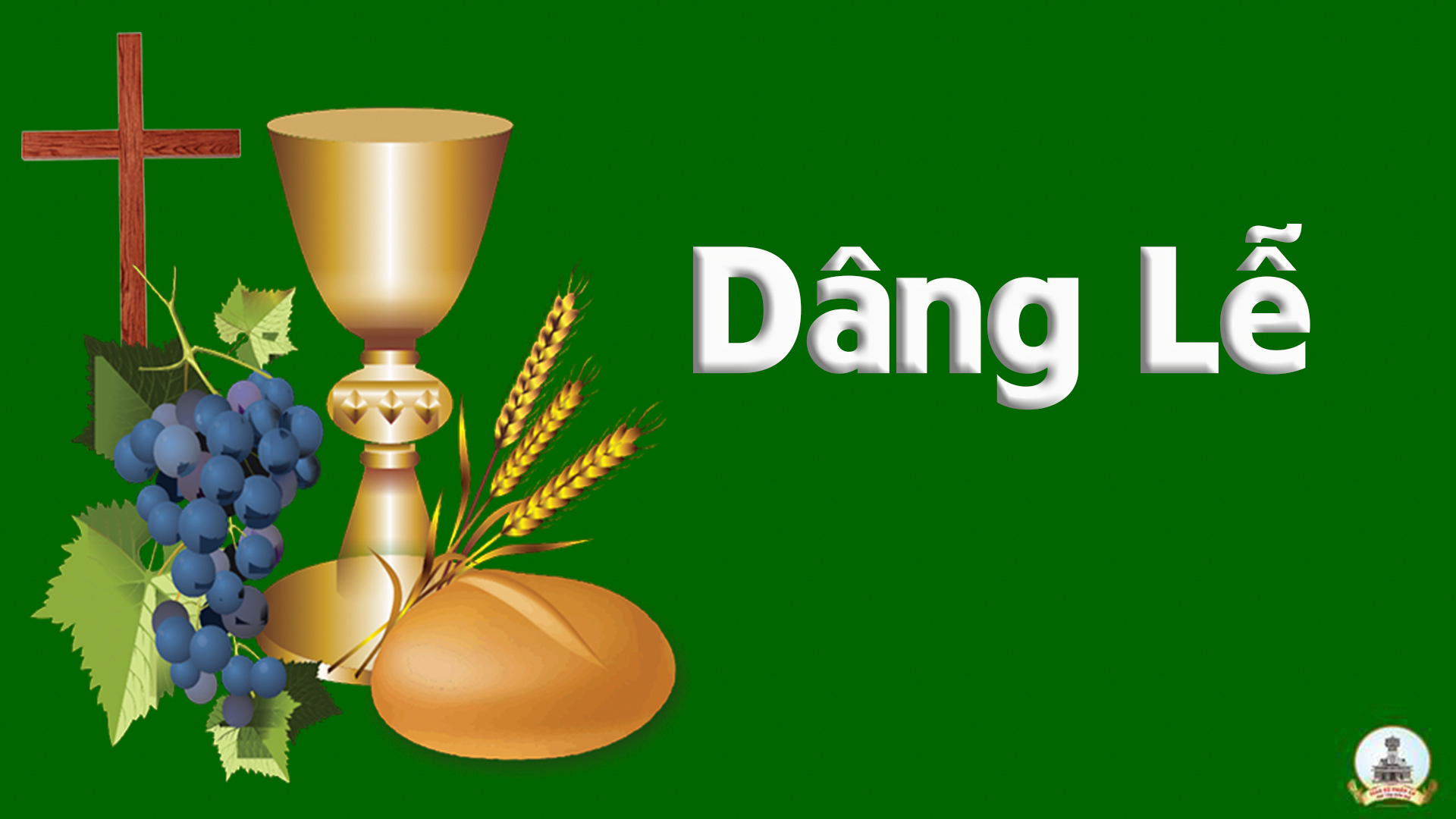 THỨ BẢY NGÀY 30-11
SAU CHÚA NHẬT XXXIV THƯỜNG NIÊN
THÁNH ANRE TÔNG ĐỒLỄ KÍNH
( sách bài đọc quyển 2 trang 840 )
KINH VINH DANH
Chủ tế: Vinh danh Thiên Chúa trên các tầng trời.A+B: Và bình an dưới thế cho người thiện tâm.
A: Chúng con ca ngợi Chúa.
B: Chúng con chúc tụng Chúa. A: Chúng con thờ lạy Chúa. 
B: Chúng con tôn vinh Chúa.
A: Chúng con cảm tạ Chúa vì vinh quang cao cả Chúa.
B: Lạy Chúa là Thiên Chúa, là Vua trên trời, là Chúa Cha toàn năng.
A: Lạy con một Thiên Chúa,            Chúa Giêsu Kitô.
B: Lạy Chúa là Thiên Chúa, là Chiên Thiên Chúa là Con Đức Chúa Cha.
A: Chúa xóa tội trần gian, xin thương xót chúng con.
B: Chúa xóa tội trần gian, xin nhậm lời chúng con cầu khẩn.
A: Chúa ngự bên hữu Đức Chúa Cha, xin thương xót chúng con.
B: Vì lạy Chúa Giêsu Kitô, chỉ có Chúa là Đấng Thánh.
Chỉ có Chúa là Chúa, chỉ có Chúa là đấng tối cao.
A+B: Cùng Đức Chúa Thánh Thần trong vinh quang Đức Chúa Cha. 
Amen.
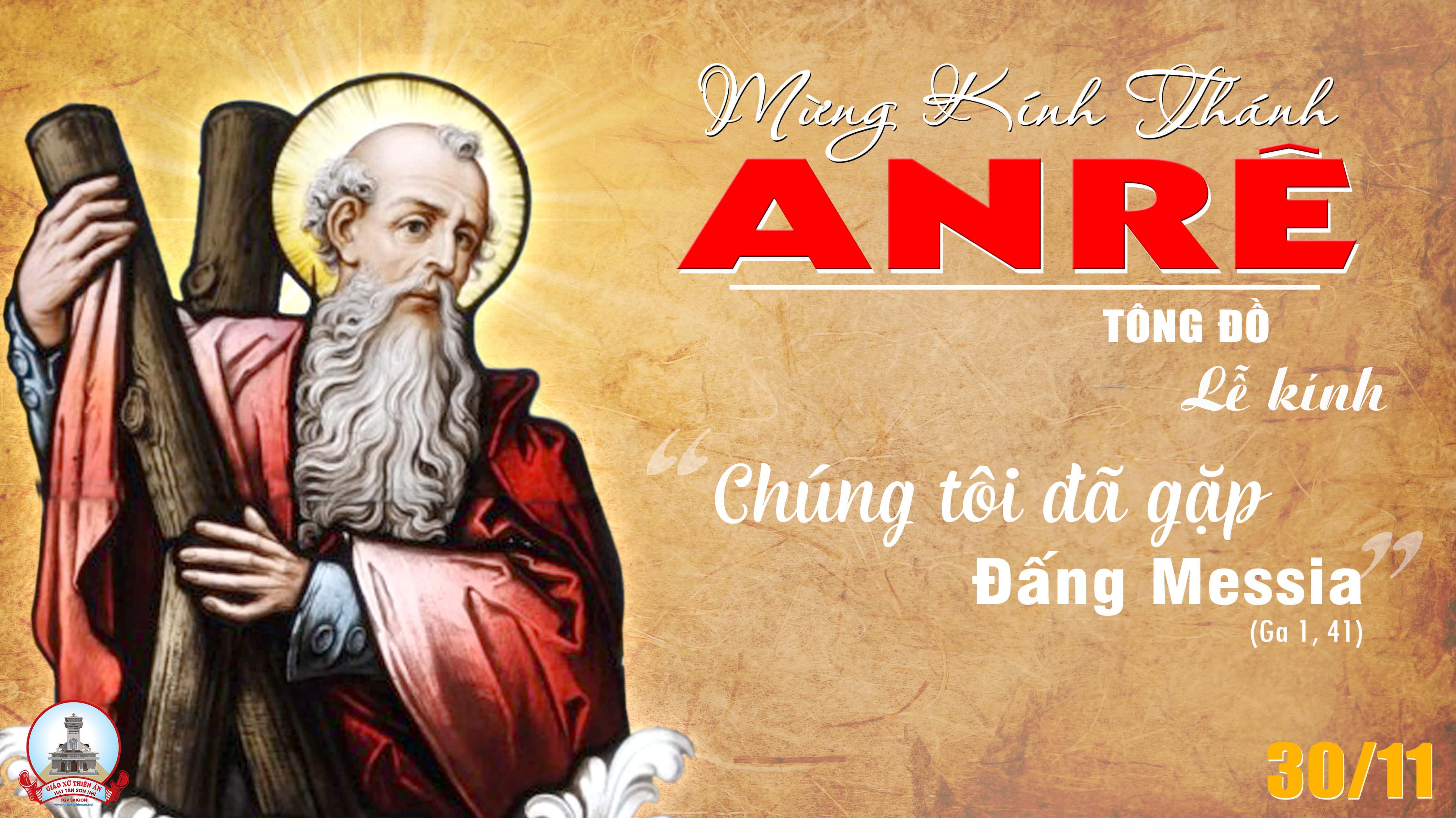 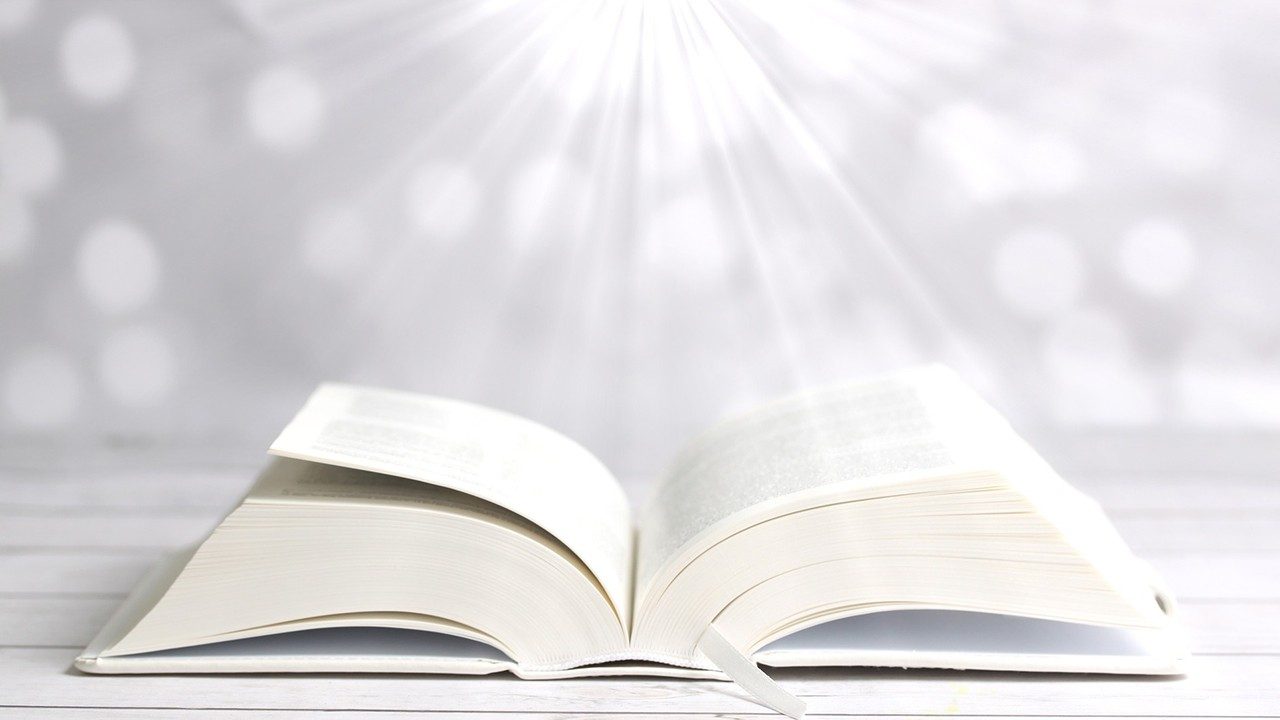 Bài đọc 1.
Bài trích sách Ma-ca-bê quyển thứ hai.
Bà mẹ là người đáng khâm phục, vì bà can đảm chịu đựng nhờ niềm trông cậy bà đặt nơi Đức Chúa.
Đáp ca:
Tiếng các ngài đã vang dội khắp hoàn cầu.
Alleluia-Alleluia:
Chúa nói: Các anh hãy theo tôi, tôi sẽ làm cho các anh thành những kẻ lưới người như lưới cá.
Alleluia:
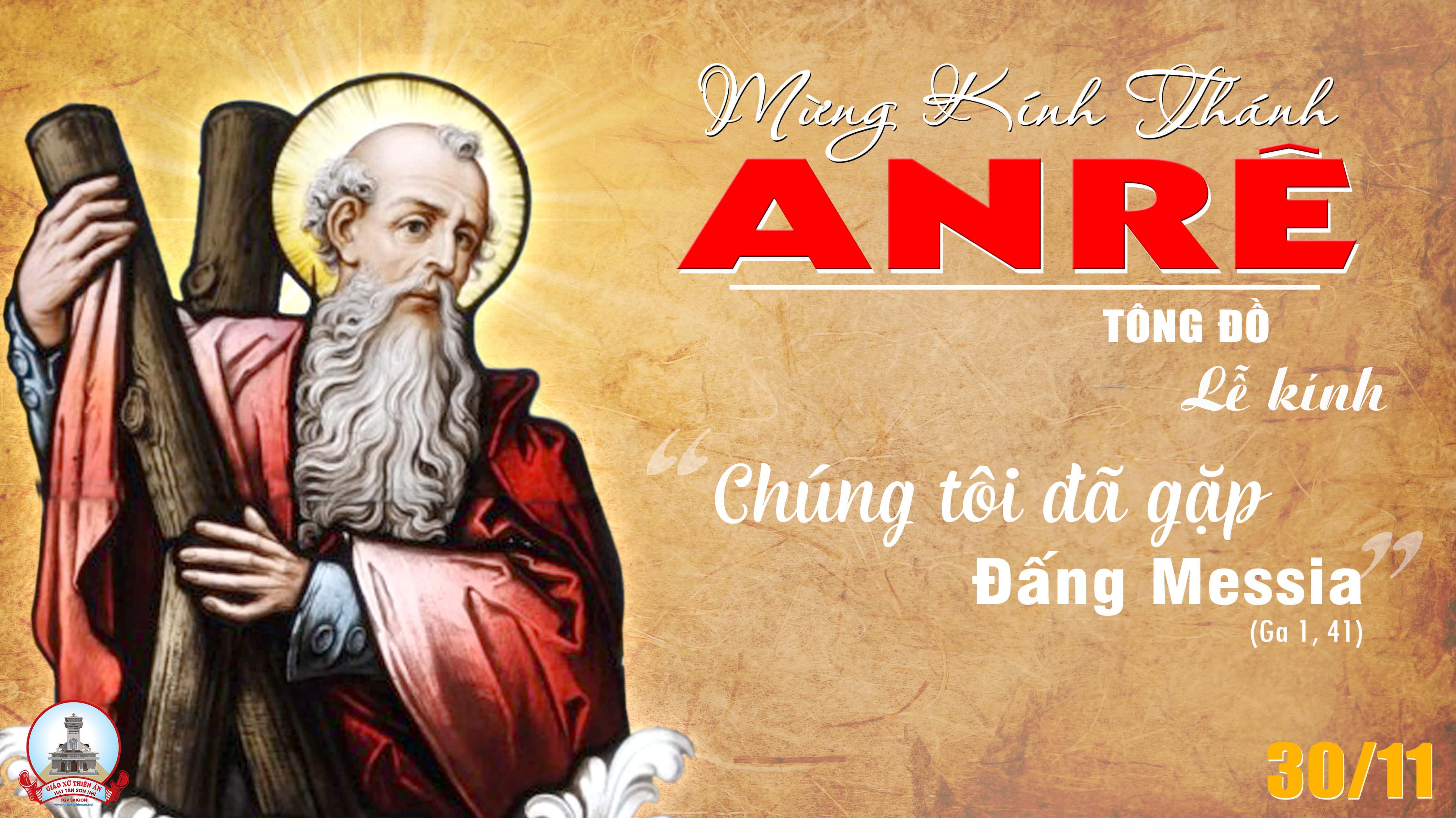 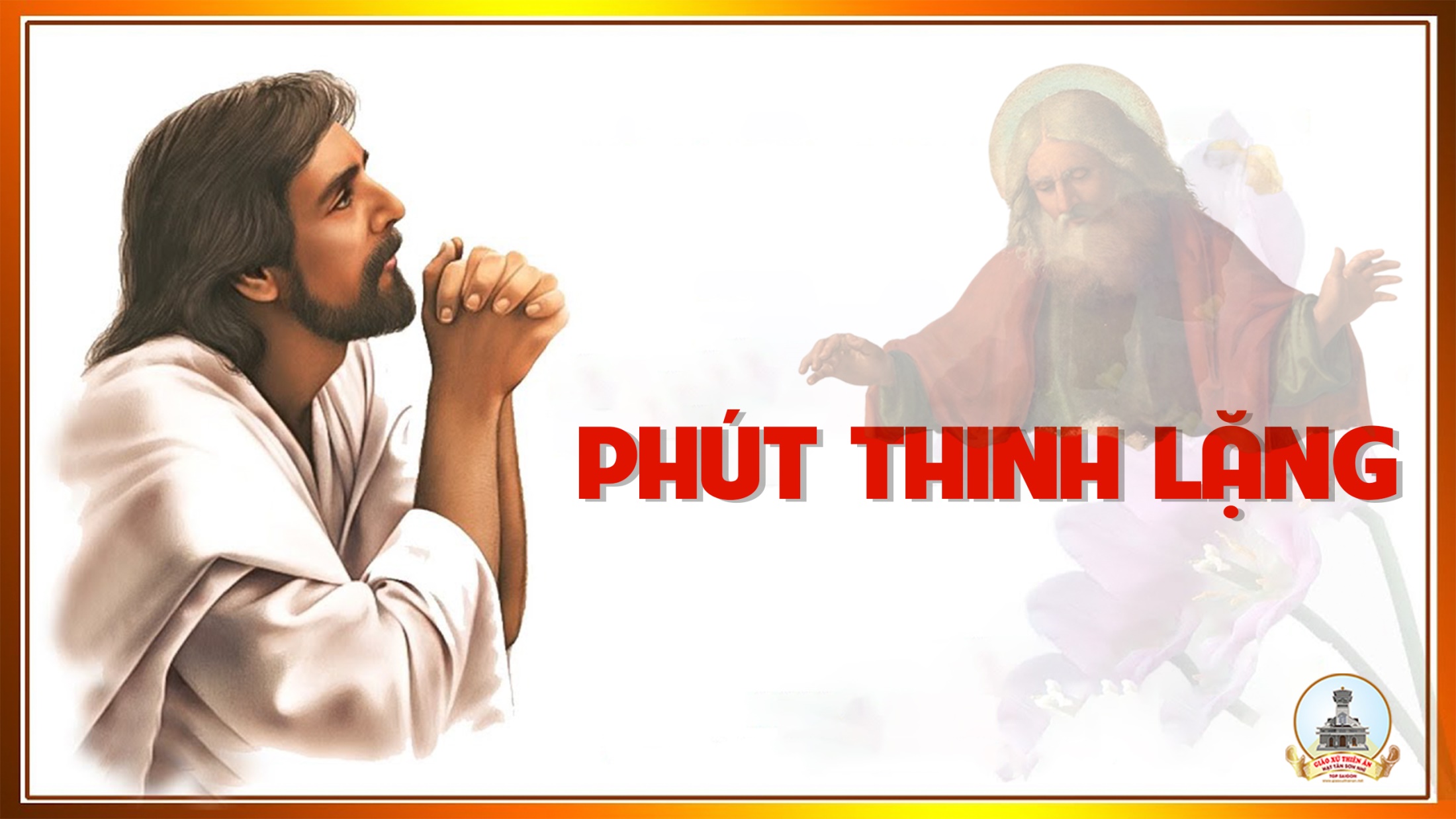 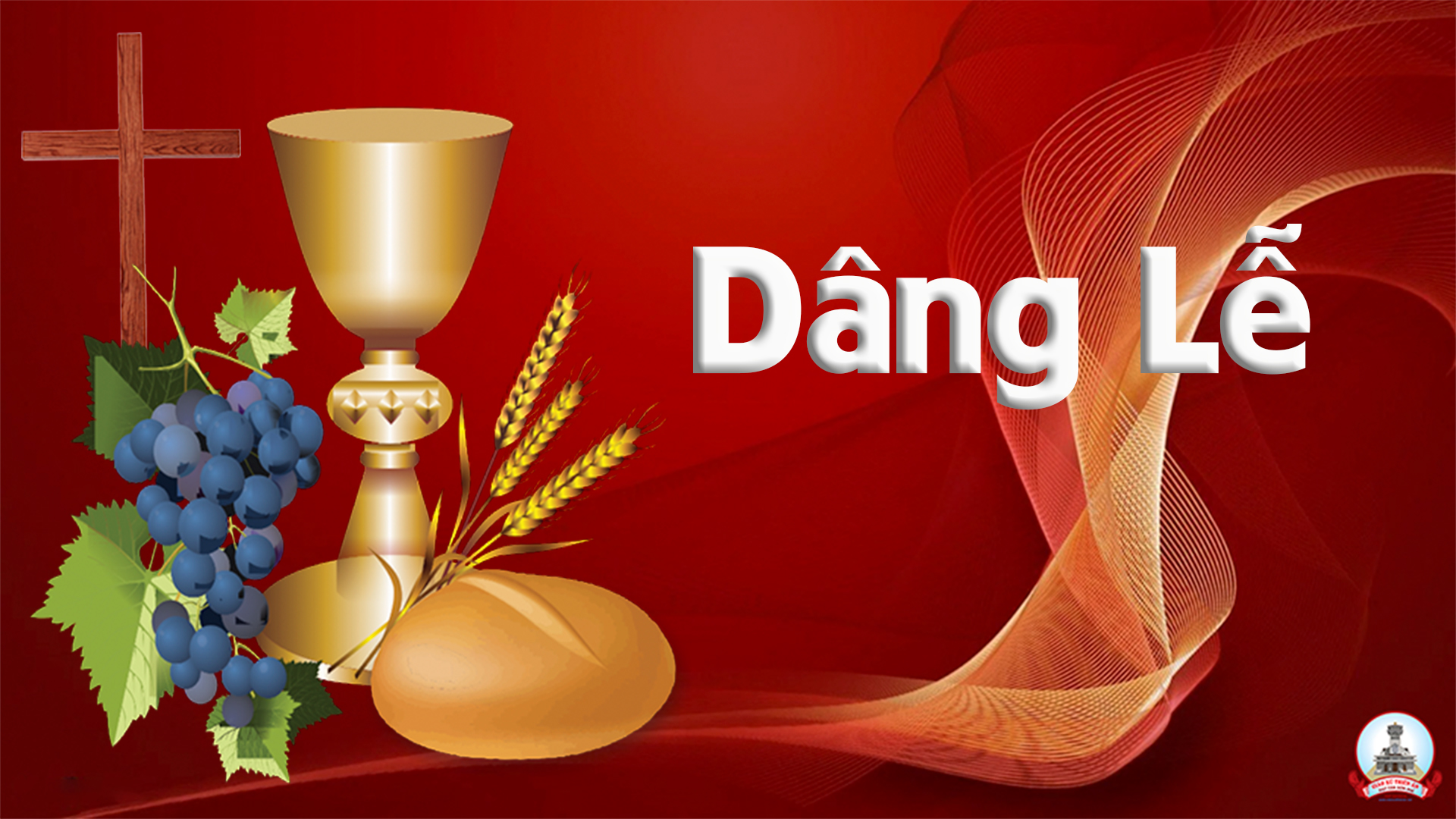